Honors Option for NSSA 245
Alex Beaver
Cellular Cryptography
26 April 2023
alexbeaver.com
What drove mobile network design?
How does authentication/ authorization happen?
How does transport-layer security work?
Topics
26 April 2023
alexbeaver.com
Radio roaming
Access method and core are independent
Billing and QoS
Constraints of a Mobile Network
26 April 2023
alexbeaver.com
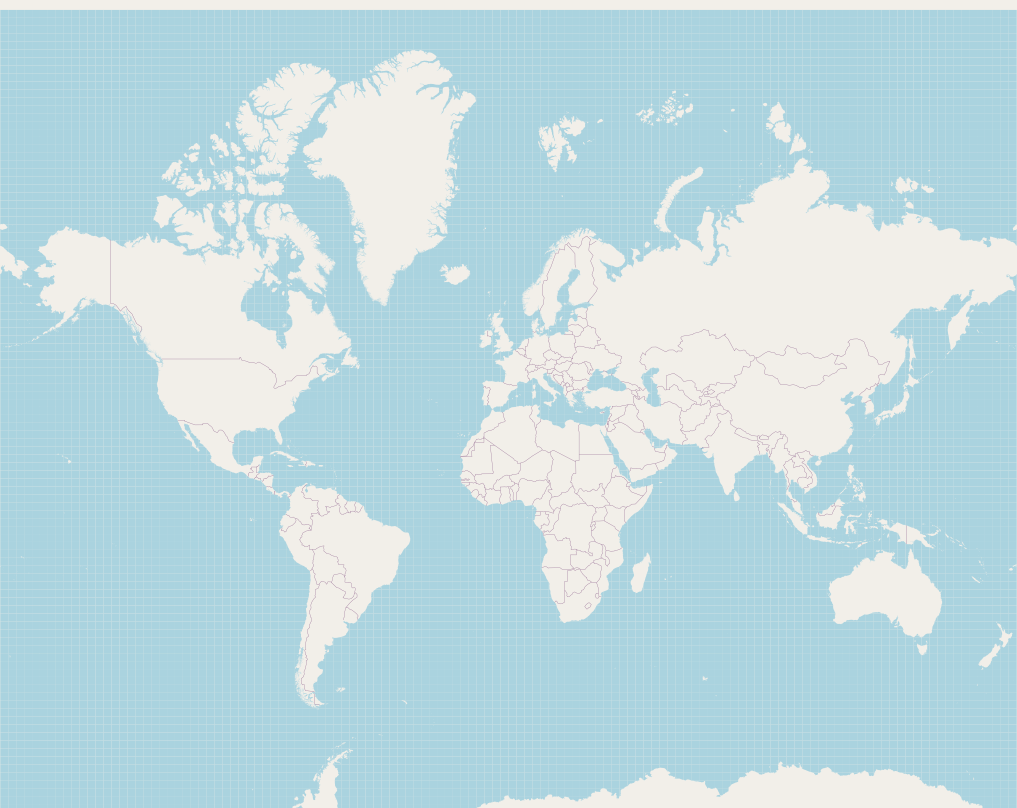 © OpenStreetMap Contributors
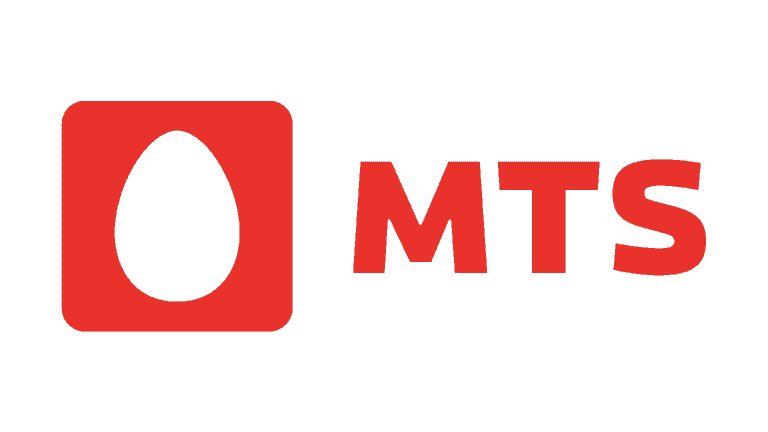 Structure
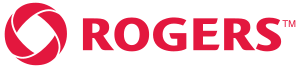 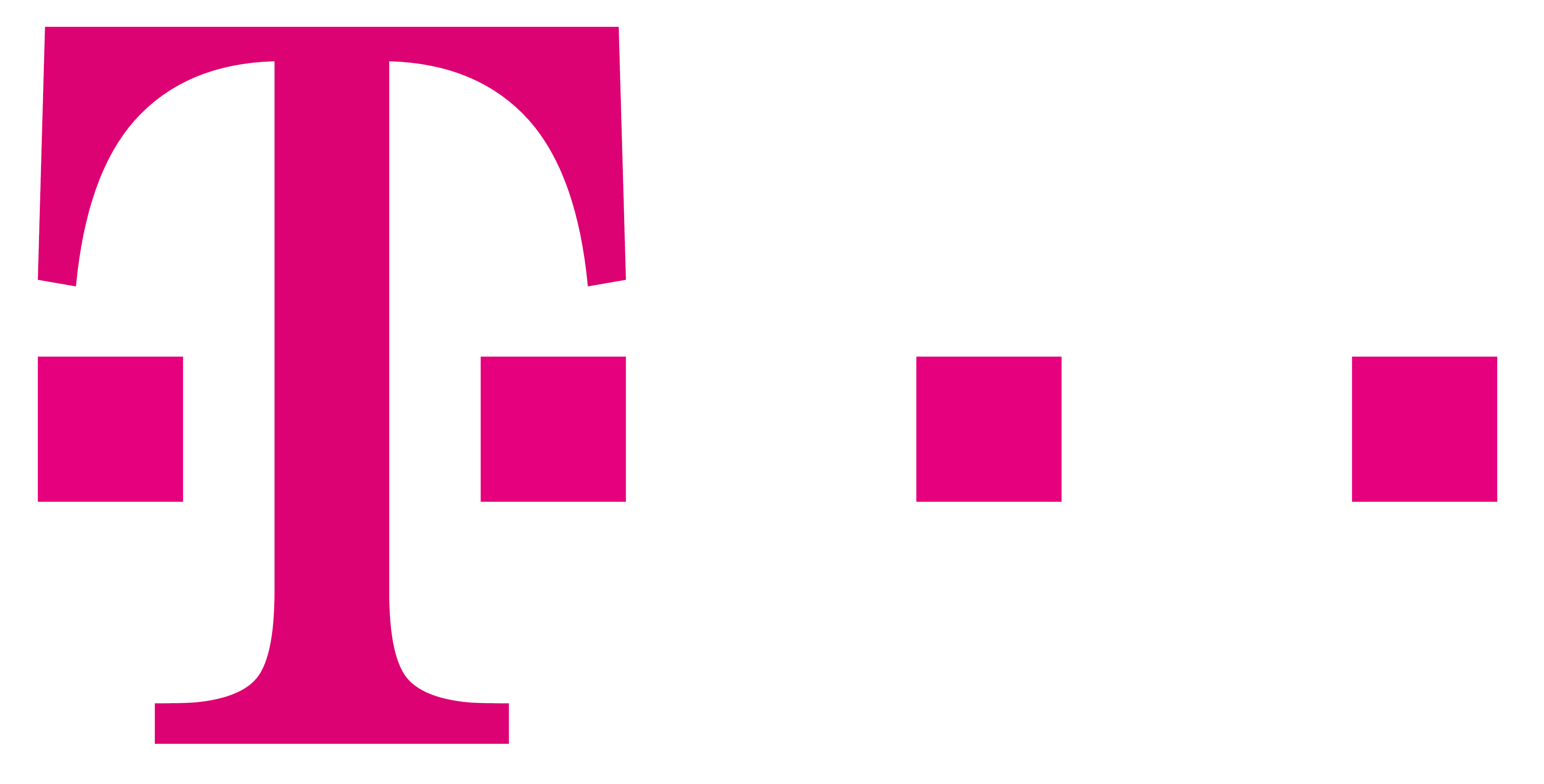 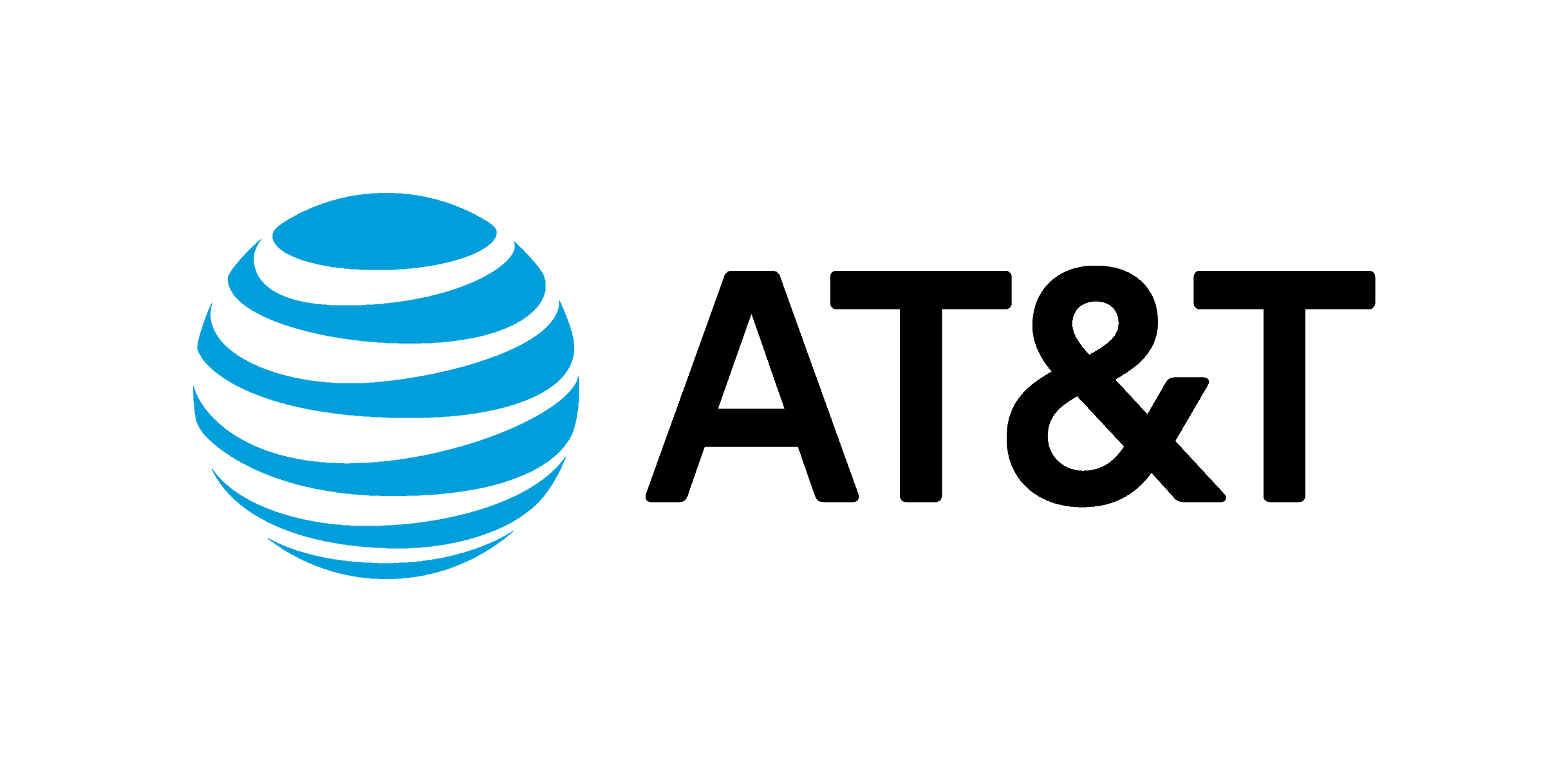 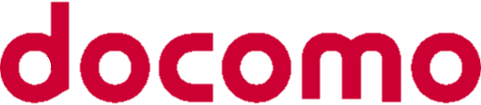 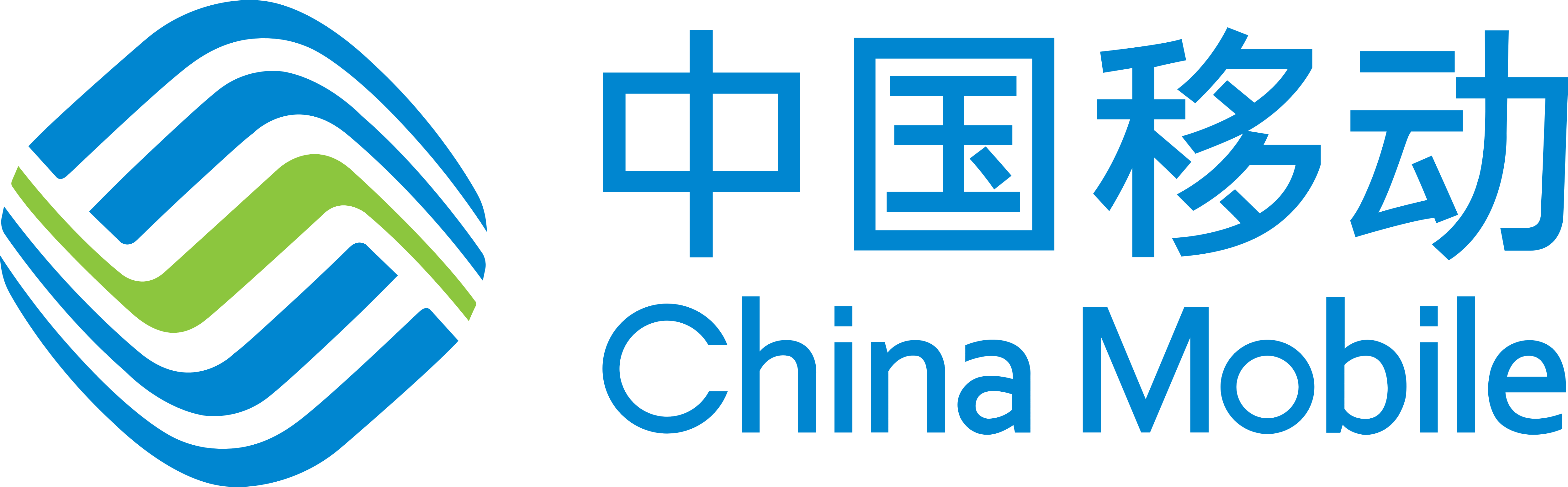 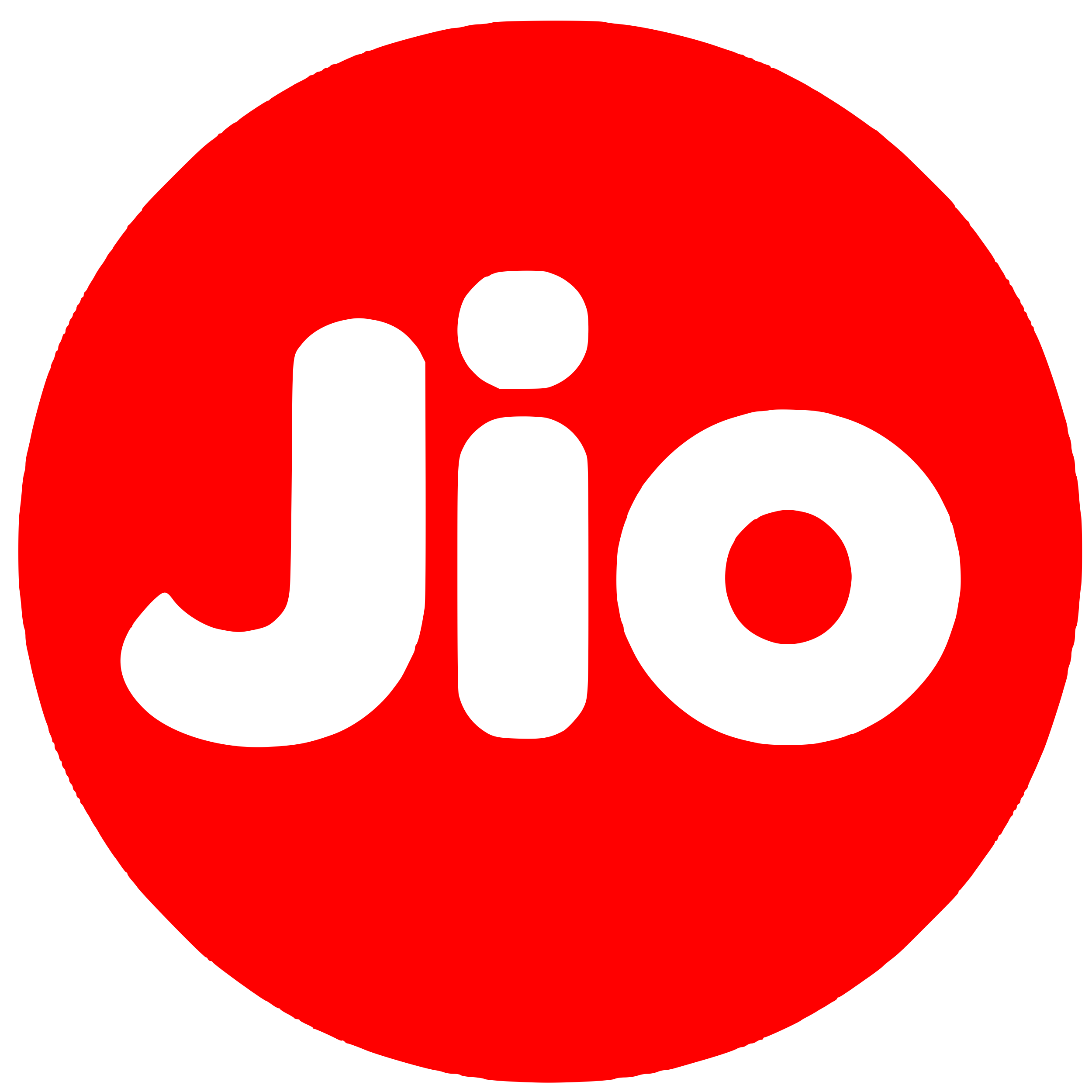 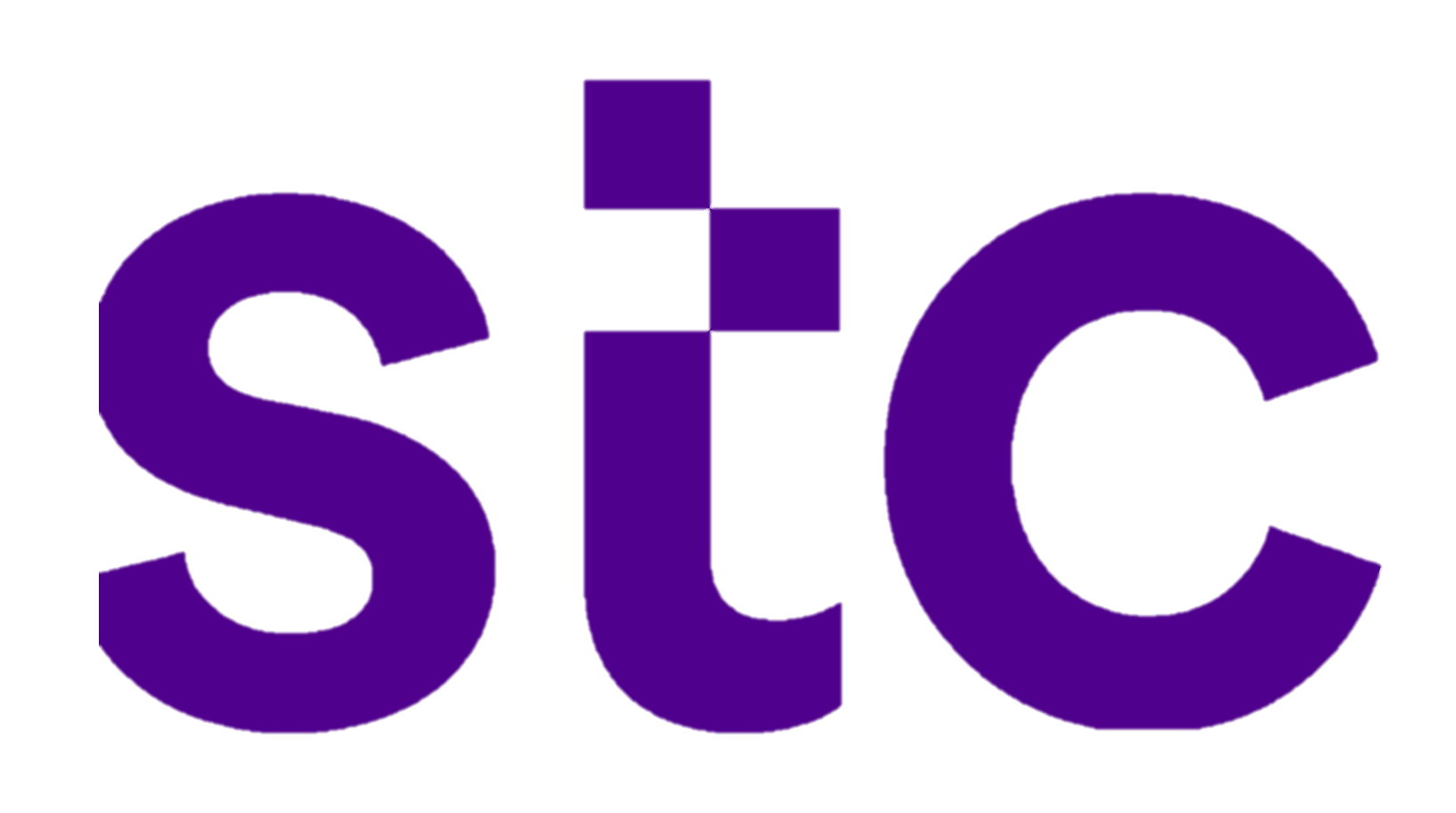 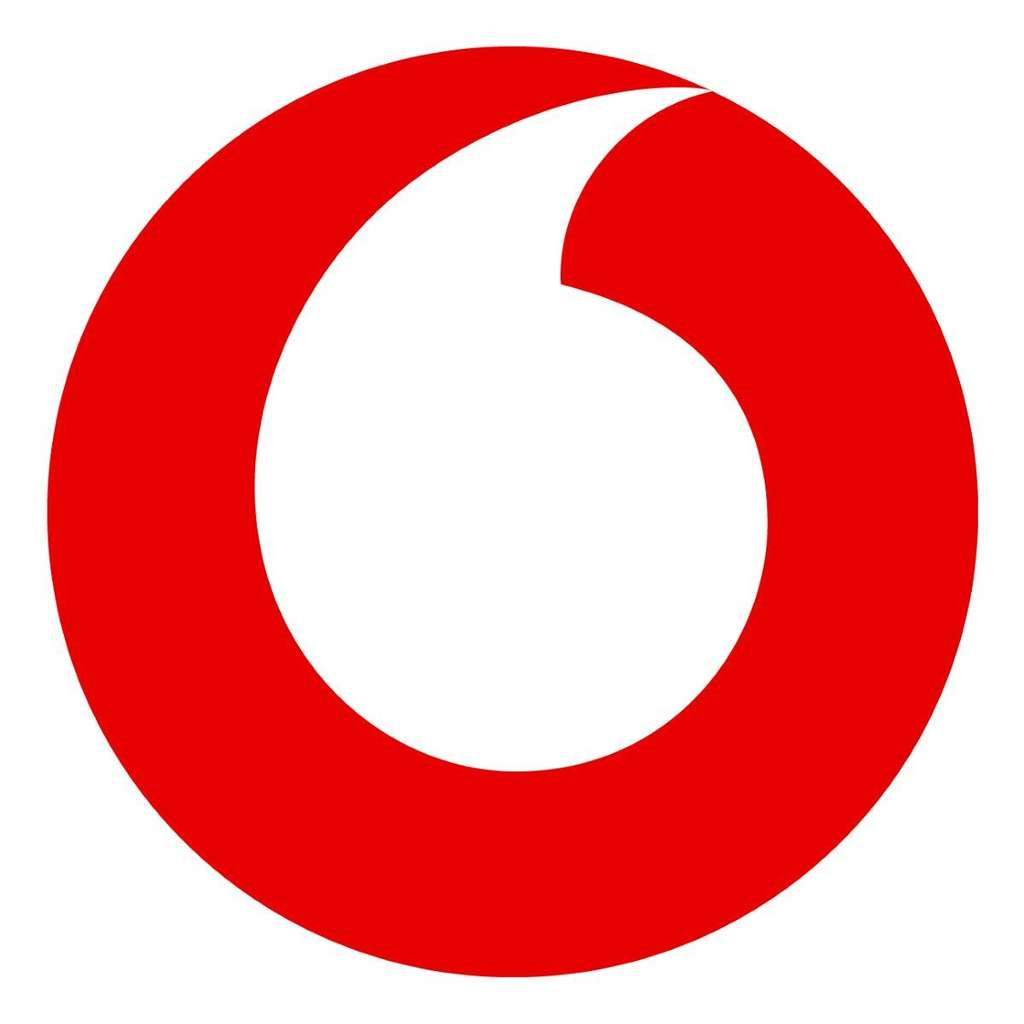 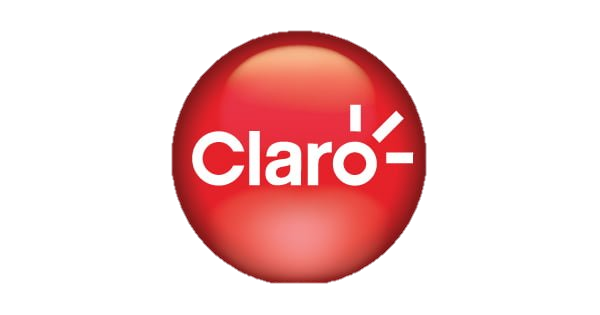 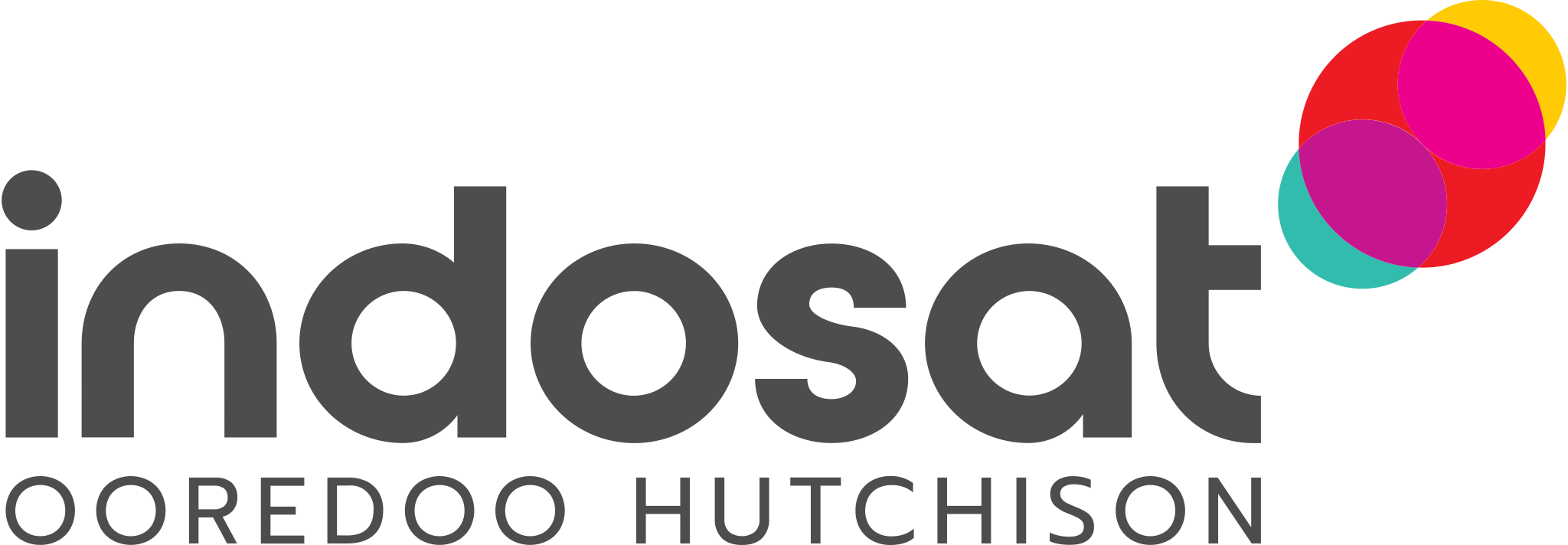 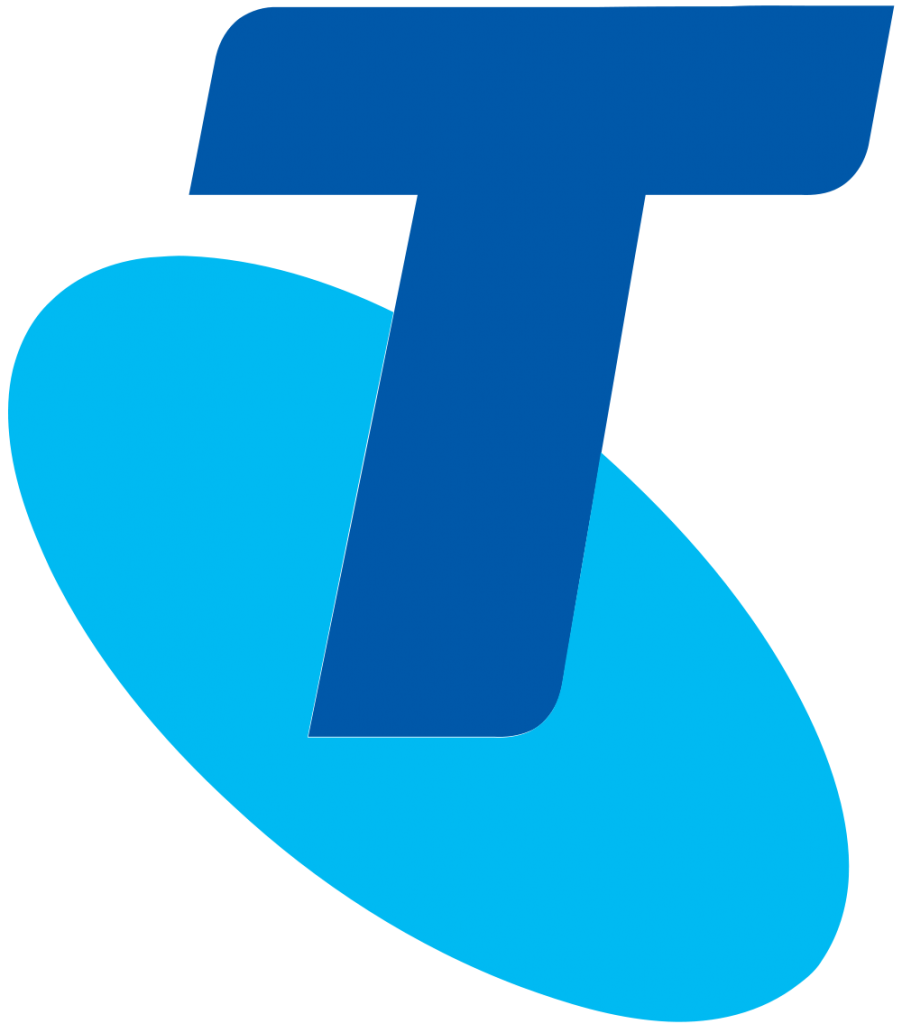 © OpenStreetMap Contributors
Structure
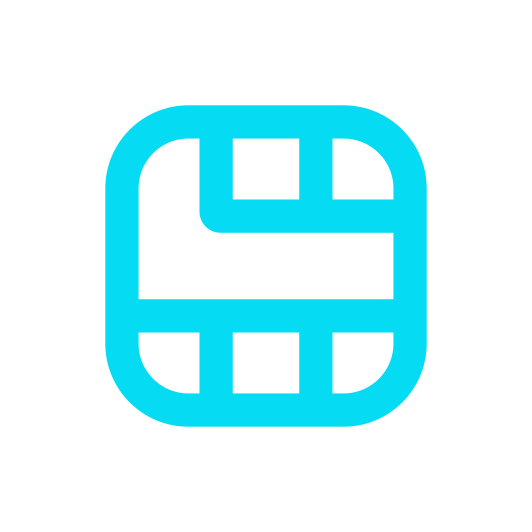 SIM Card (SIM)
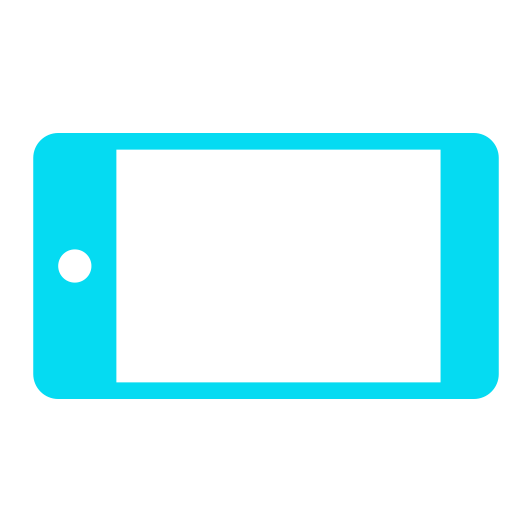 User Endpoint (UE)
Structure
Base Station/Radio (eNB/ng-eNB)
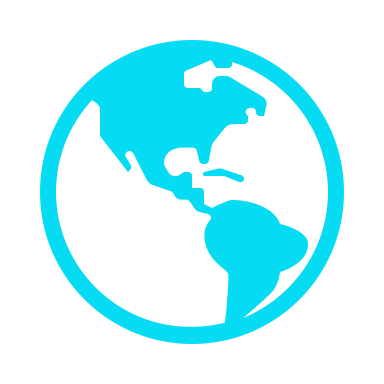 Mobility Management Engine (MME)
Packet Core
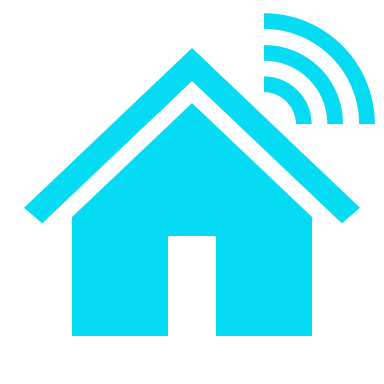 Home Subscriber Server (HSS)
27 April 2023
alexbeaver.com
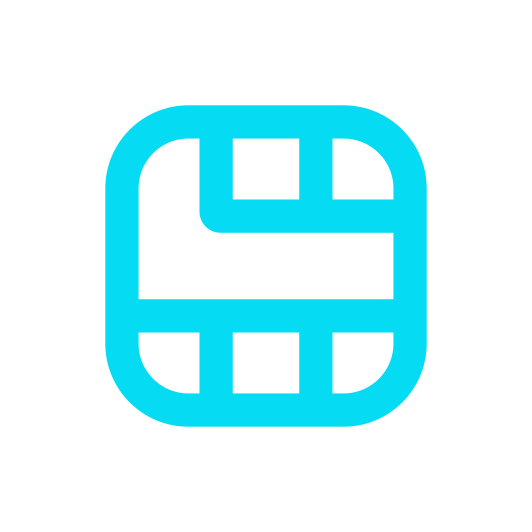 SIM Card (SIM)
Chip for Network Authentication
Inside of the User Endpoint
Cryptographic Operations, Data Storage
Data about the subscriber
TPM to store keys
Duplicate of data on HSS
26 April 2023
alexbeaver.com
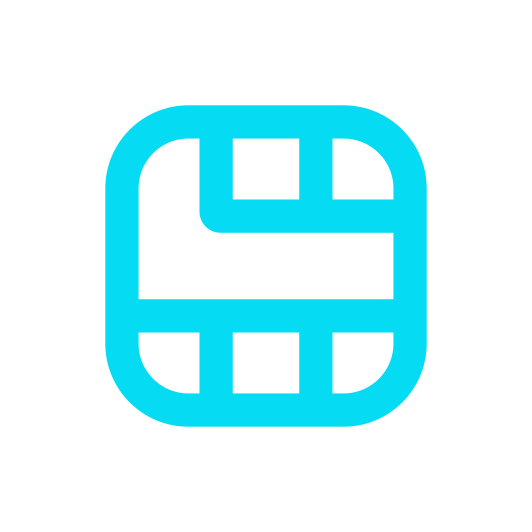 SIM Card (SIM)
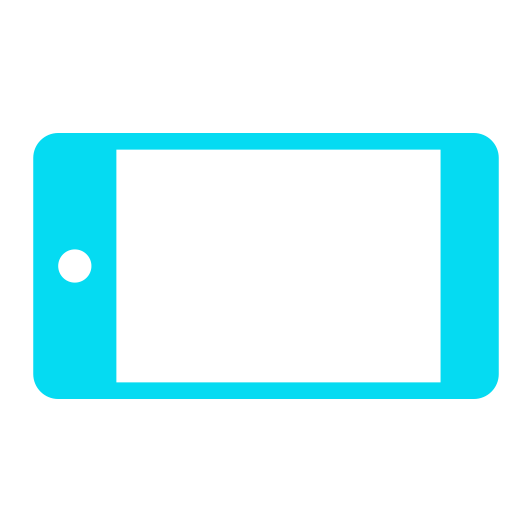 User Endpoint (UE)
Base Station/Radio (eNB/ng-eNB)
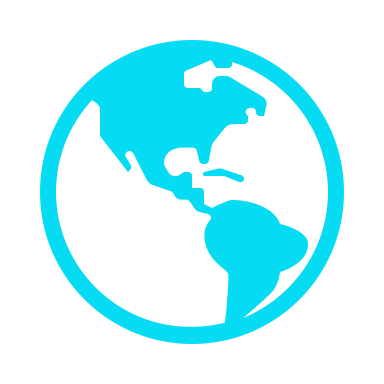 Mobility Management Engine (MME)
Packet Core
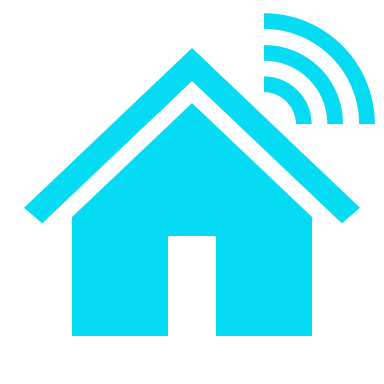 Home Subscriber Server (HSS)
26 April 2023
alexbeaver.com
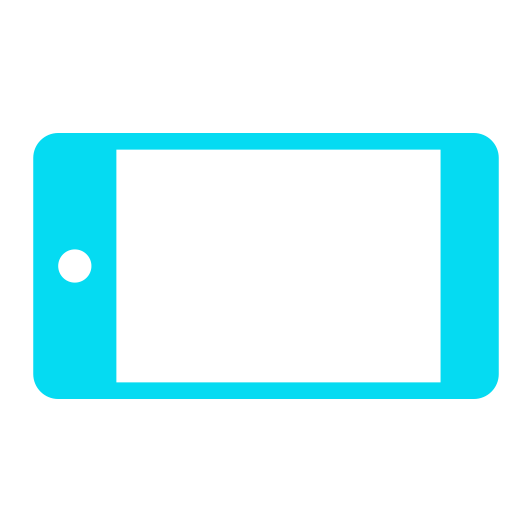 User Endpoint (UE)
Device that a user interacts with
Phone, Laptop, Car, Vending Machine
Contains the SIM Card
Radios to connect to the network
26 April 2023
alexbeaver.com
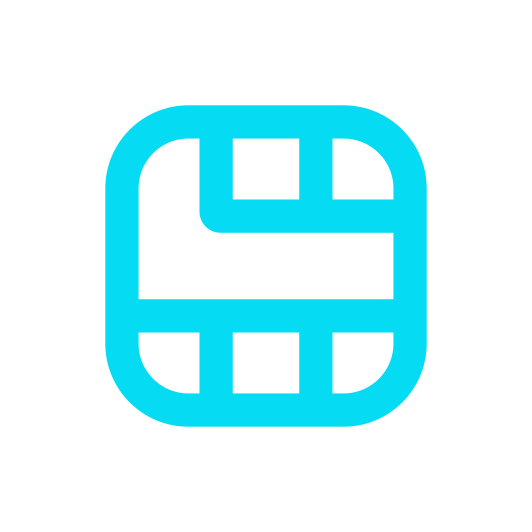 SIM Card (SIM)
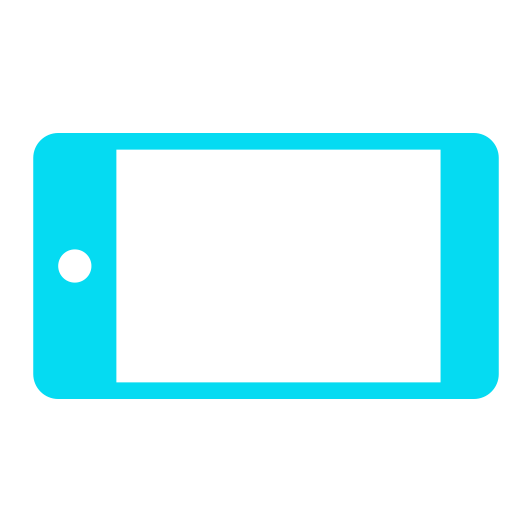 User Endpoint (UE)
Base Station/Radio (eNB/ng-eNB)
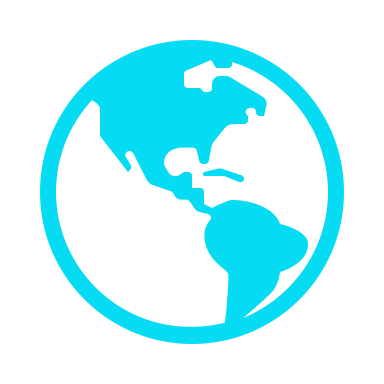 Mobility Management Engine (MME)
Packet Core
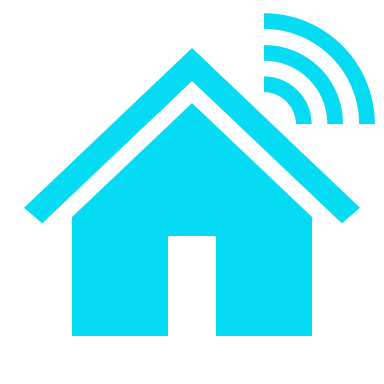 Home Subscriber Server (HSS)
26 April 2023
alexbeaver.com
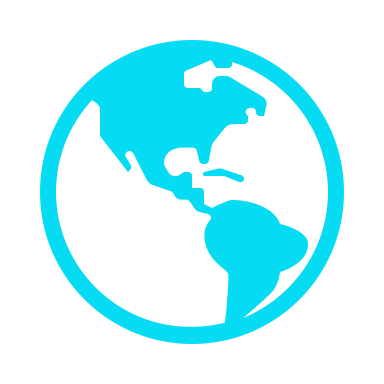 Mobility Management Engine (MME)
Per Region
Part of the EPC
Owned by Serving Network
Manages connection to the network
26 April 2023
alexbeaver.com
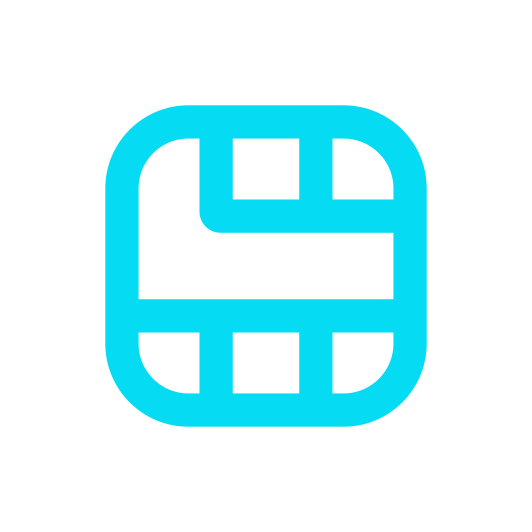 SIM Card (SIM)
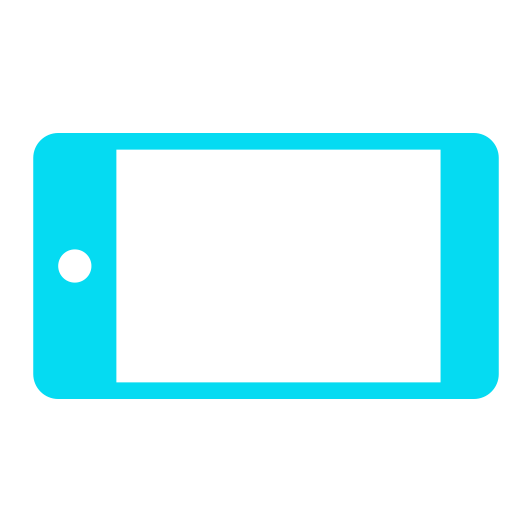 User Endpoint (UE)
Base Station/Radio (eNB/ng-eNB)
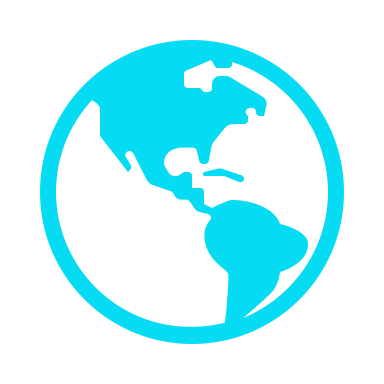 Mobility Management Engine (MME)
Packet Core
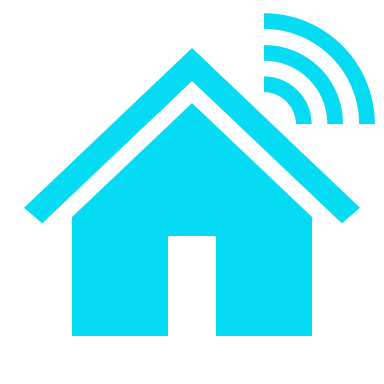 Home Subscriber Server (HSS)
26 April 2023
alexbeaver.com
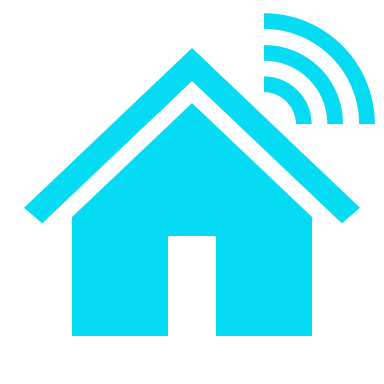 Home Subscriber Server (HSS)
Part of Packet Core
Owned by home carrier
Stores data about customers and SIM cards
Manages authentication, QoS, Billing, etc.
26 April 2023
alexbeaver.com
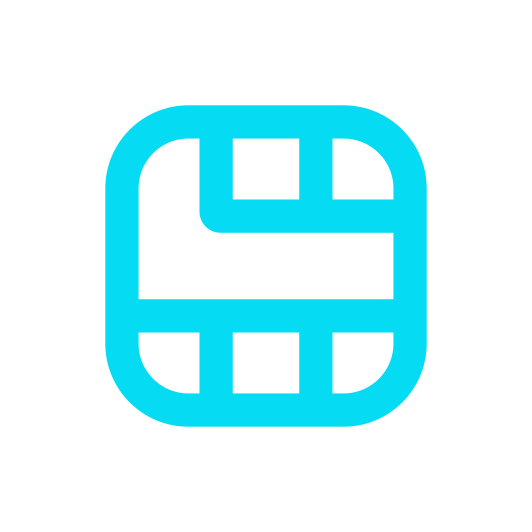 SIM Card (SIM)
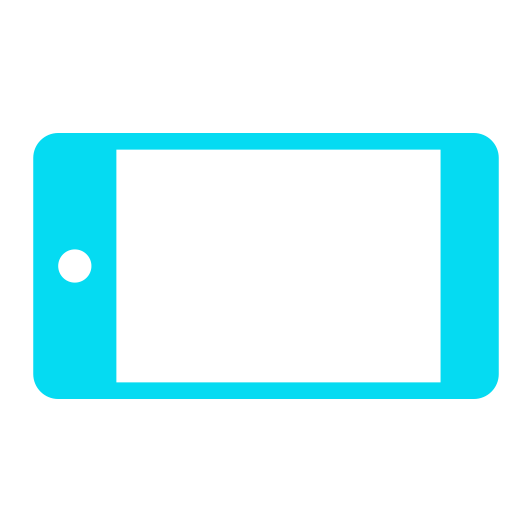 User Endpoint (UE)
AAA
Base Station/Radio (eNB/ng-eNB)
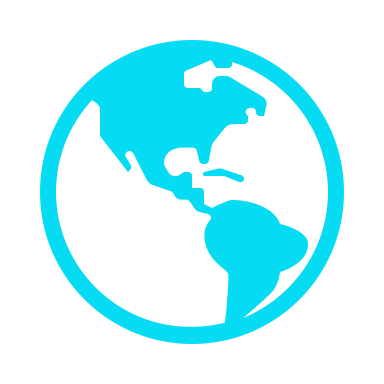 Mobility Management Engine (MME)
Packet Core
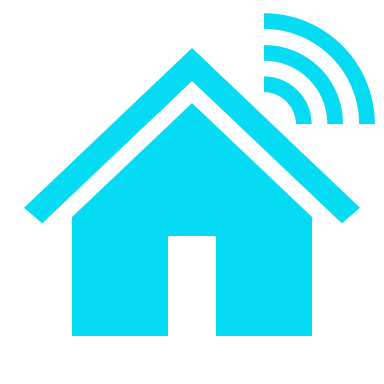 Home Subscriber Server (HSS)
27 April 2023
alexbeaver.com
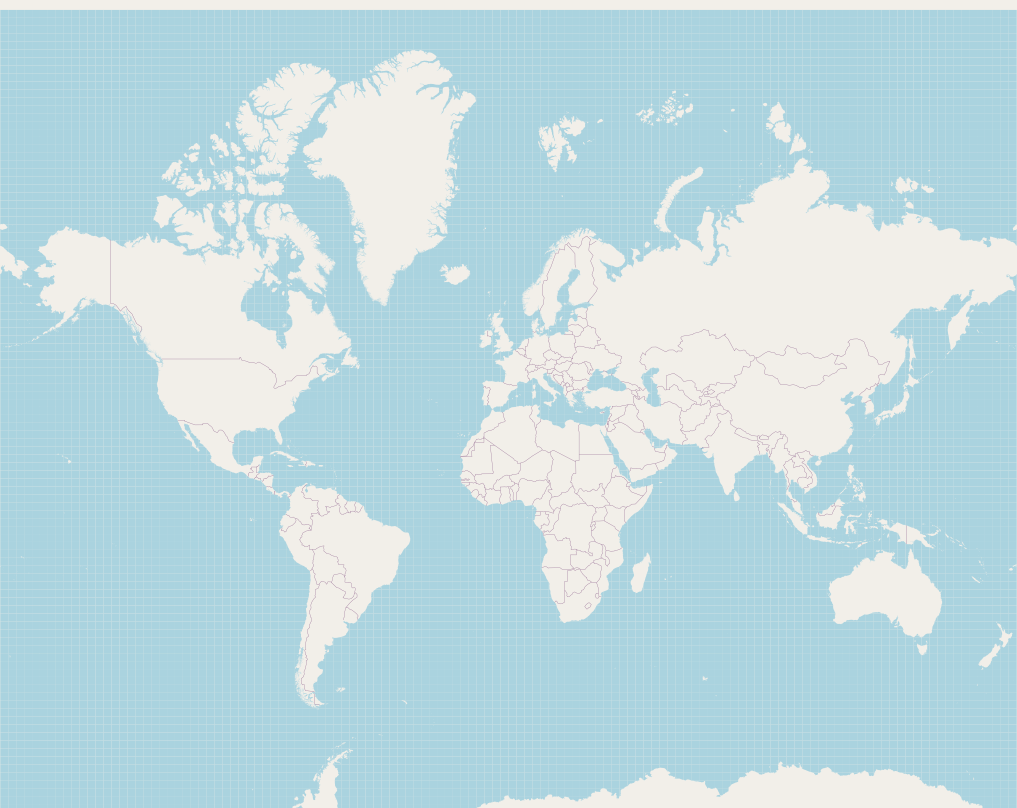 © OpenStreetMap Contributors
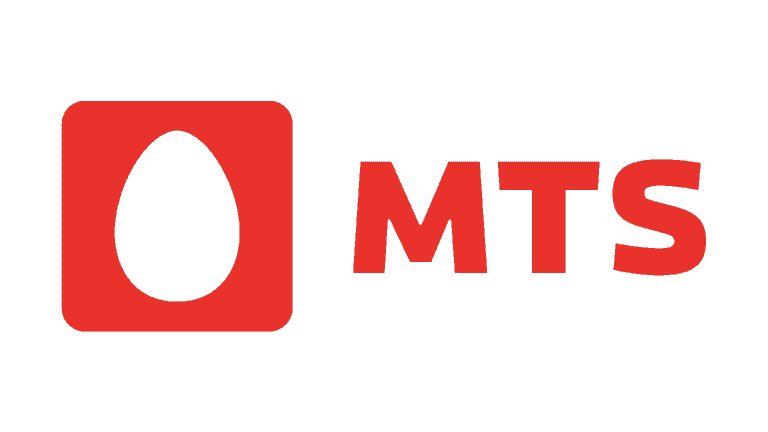 AAA
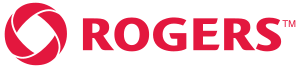 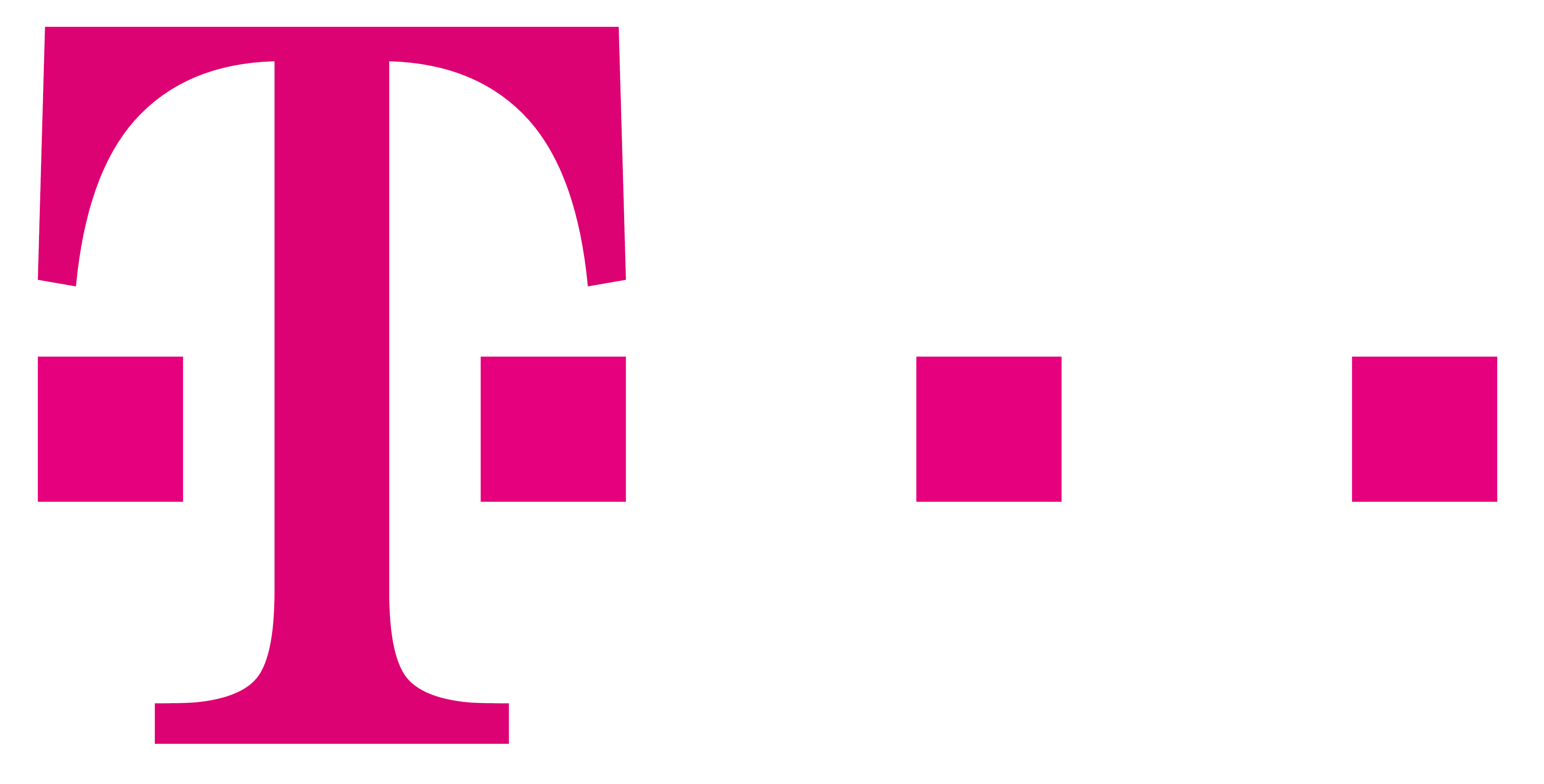 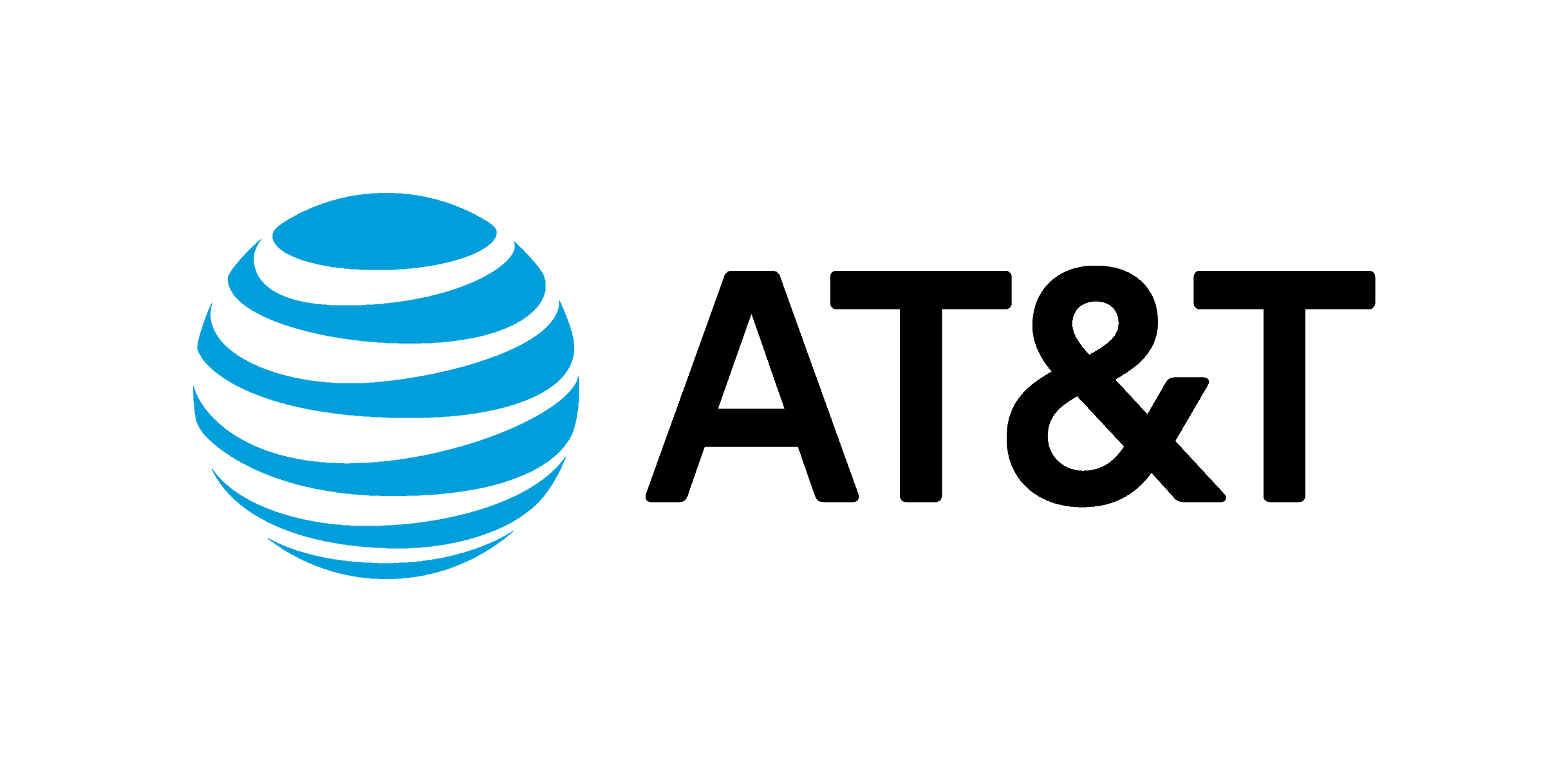 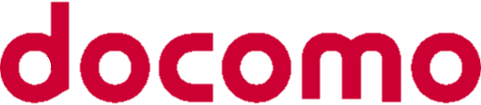 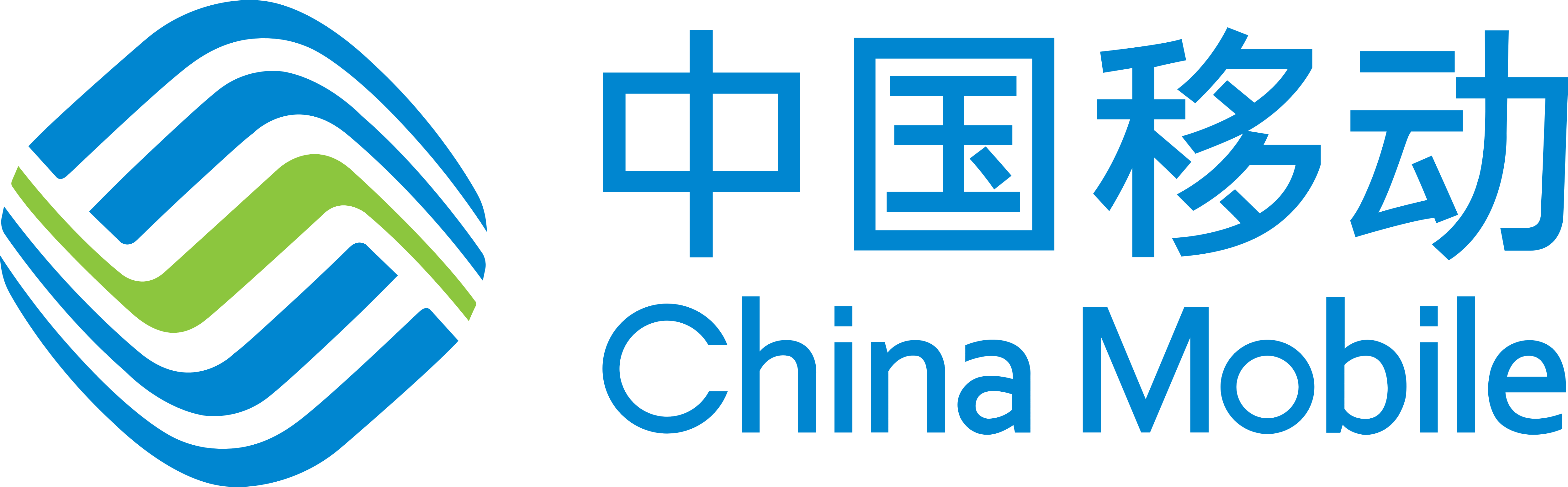 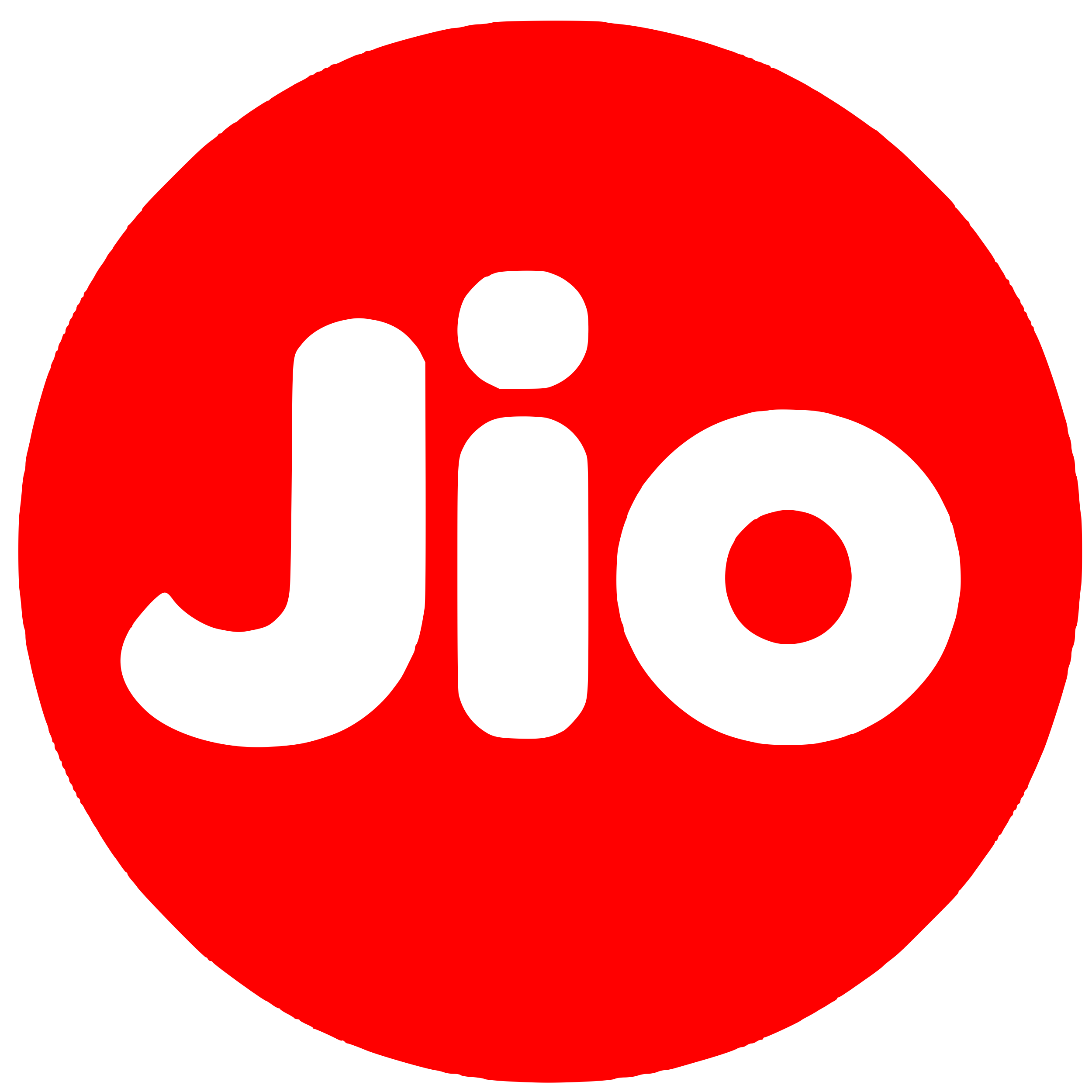 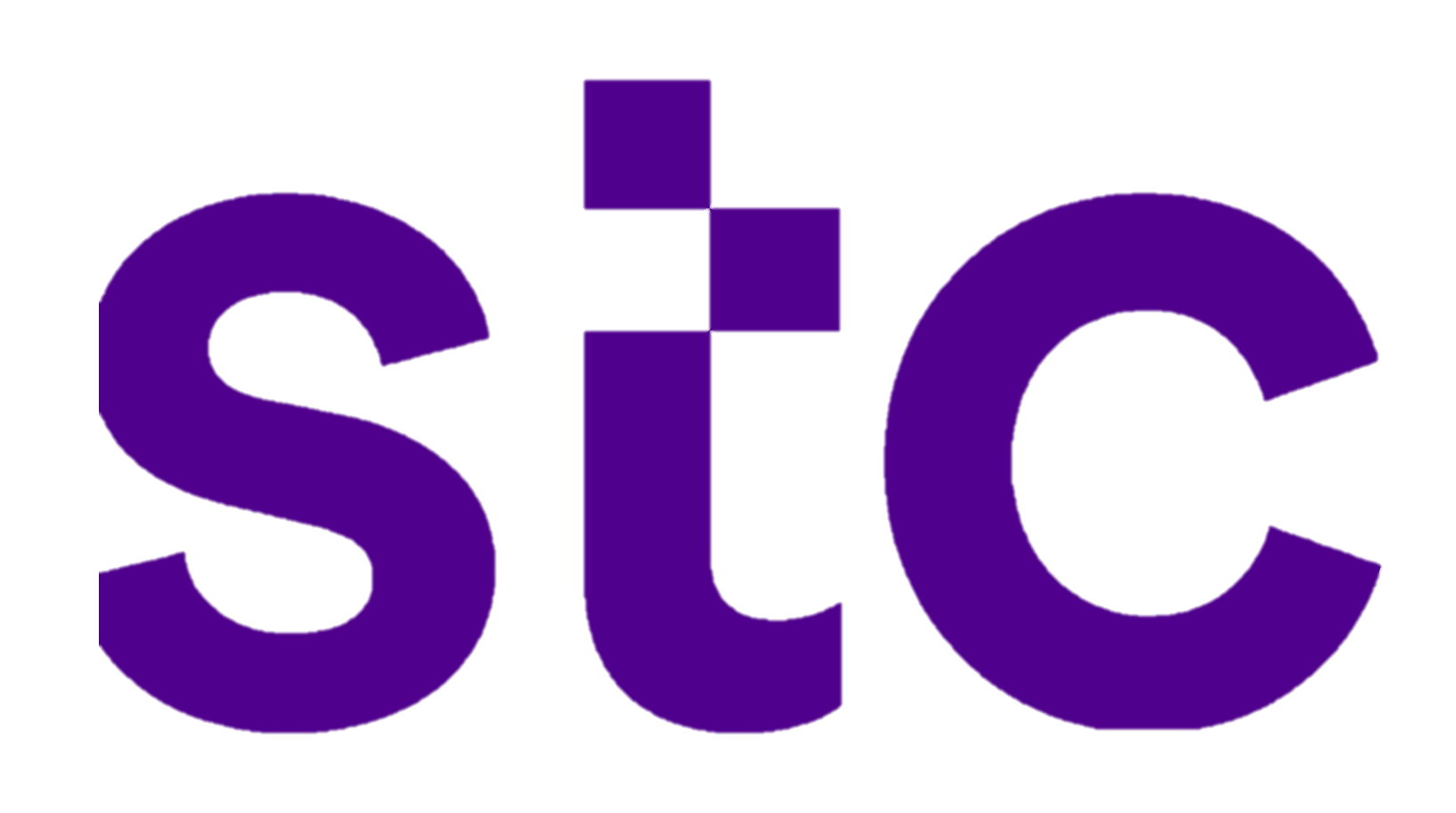 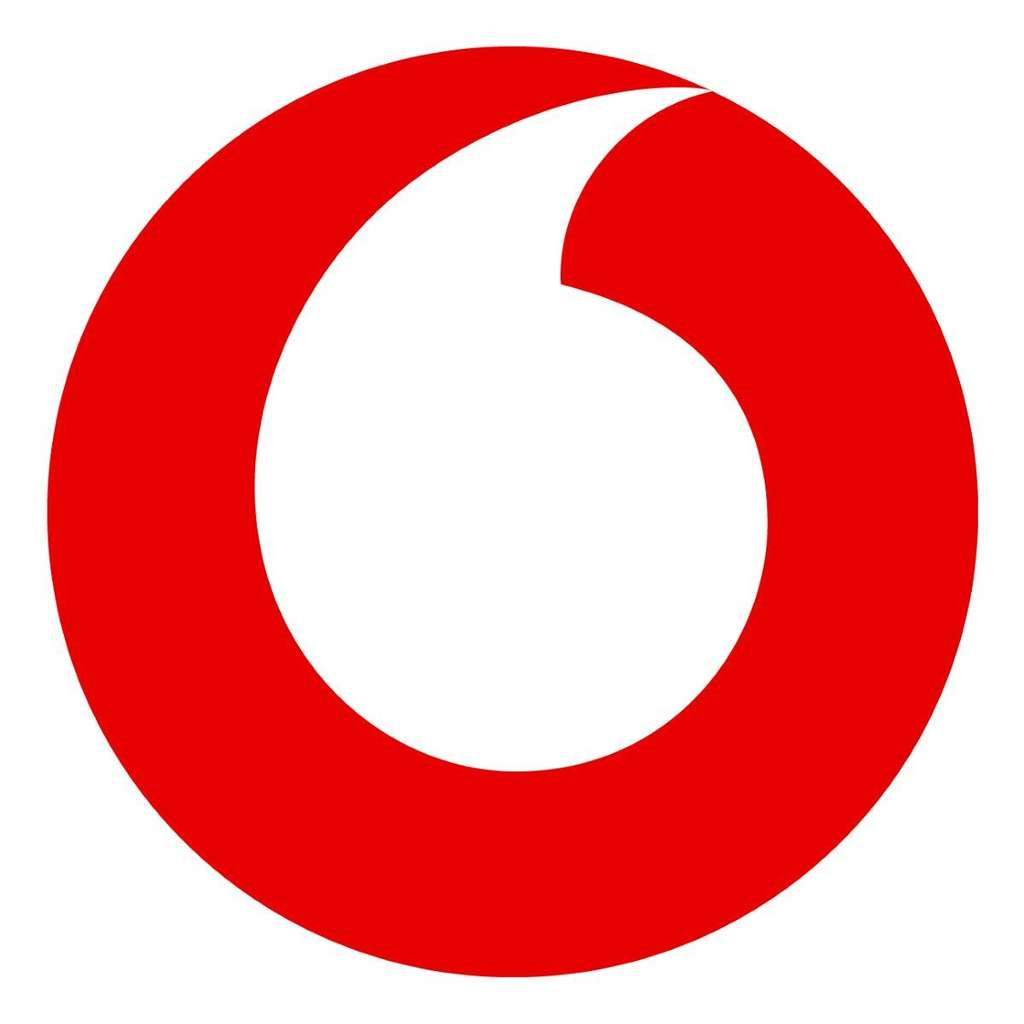 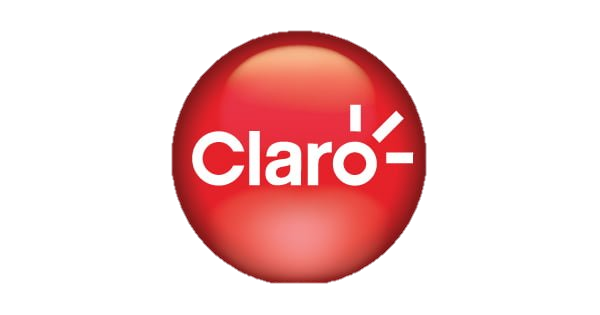 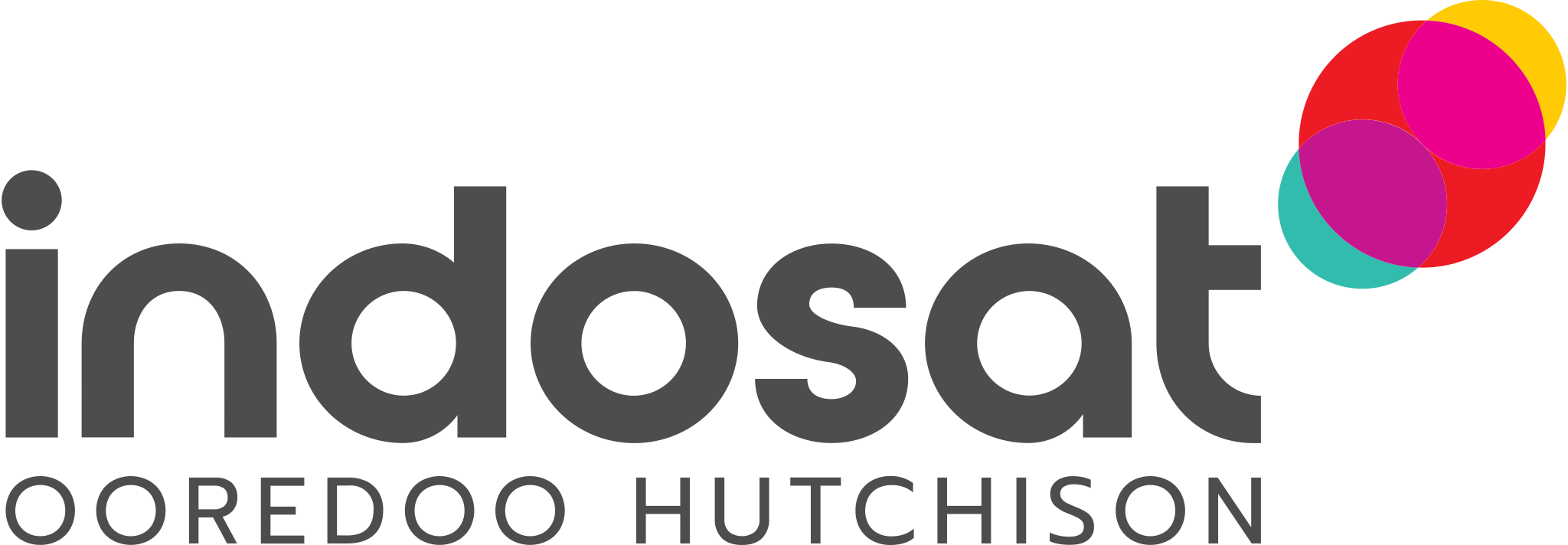 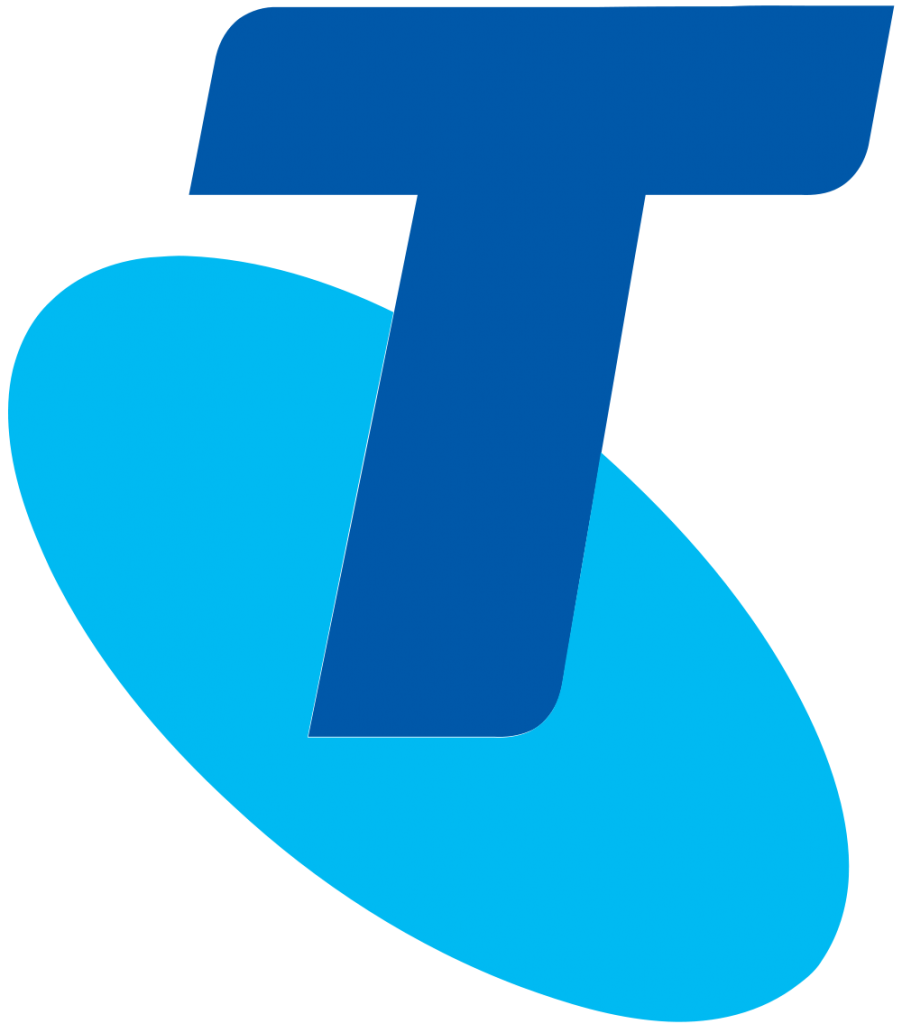 Authentication vs Authorization
Authentication
Authorization
Who is a SIM card assigned to?
Is this a legitimate device?
Is this device on a legitimate network?
Is a user allowed to roam on this network?
Can a user access certain carrier resources?
What QoS should this device expect?
AAA
27 April 2023
alexbeaver.com
Challenge/Response
SIM/UE initiates a connection to MME
MME forwards SIM data to HSS
HSS gives a random value to the SIM, and tells MME what to expect as output
Authentication and Authorization
26 April 2023
alexbeaver.com
Root is stored on HSS and derived on SIM
Derive down
Limit scope
Add parameter at each step, cannot reverse upwards
HSS is a relay
Keys
26 April 2023
alexbeaver.com
K is stored on SIM
Cipher Key, Integrity Key on HSS
Derivation is Carrier-Specific
KASME is per SN/SEQ, on MME
KeNB adds COUNT, at eNodeB
Keys
26 April 2023
alexbeaver.com
Minimize Computation
2
2
2
2
B
A
B
A
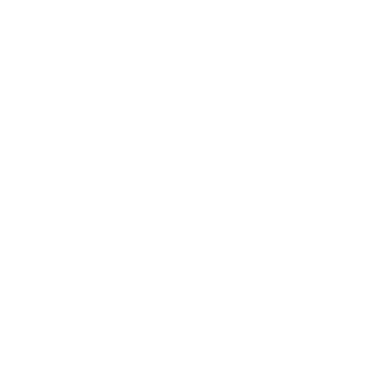 B
A
26 April 2023
alexbeaver.com
Change eNodeB
K
CK, IK
SEQ
KASME
KeNB
Minimize Computation
2
2
2
2
B
A
B
A
B
A
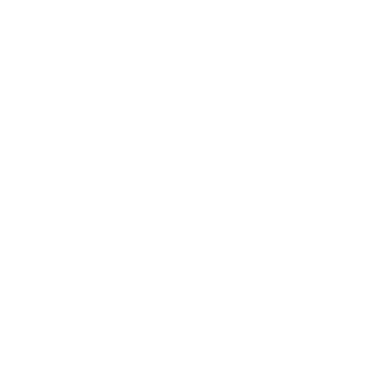 26 April 2023
alexbeaver.com
Change MME
K
CK, IK
SEQ
KASME
KeNB
Minimize Computation
2
2
2
2
B
A
B
A
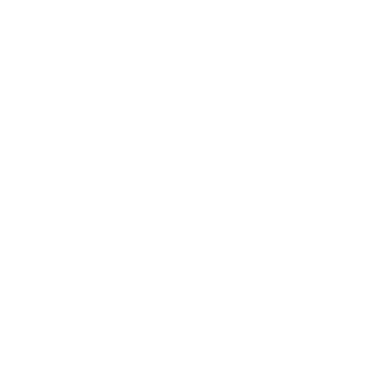 B
A
26 April 2023
alexbeaver.com
Change SN
K
CK, IK
SEQ
KASME
KeNB
Minimize Computation
2
2
2
2
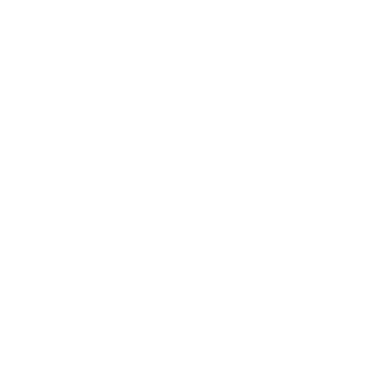 B
A
B
A
B
A
26 April 2023
alexbeaver.com
Opportunities for Failure
Incorrect MAC
SEQ Synchronization Failure
Incorrect AV type
Invalid Authentication (XRES ≠ RES)
Retransmission of (RAND, AUTN)
26 April 2023
alexbeaver.com
Evolution Over Time
5G: Authenticate with Home Network
4G (LTE): Serving-Network-Specific Keys
3G (UMTS/CDMA2000): Mutual Authentication
2G (GSM/GPRS): Phone Authenticated by Network
26 April 2023
alexbeaver.com
Downgrade Attack
Broadcast
2G at super strong signal
5G: Authenticate with Home Network
4G (LTE): Serving-Network-Specific Keys
3G (UMTS/CDMA2000): Mutual Authentication
2G (GSM/GPRS): Phone Authenticated by Network
26 April 2023
alexbeaver.com
Network Components
26 April 2023
alexbeaver.com
Carrier or Private Services
Serving Network
Home Network
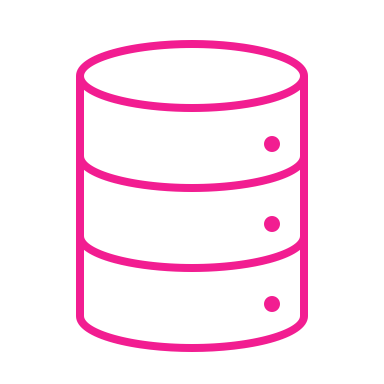 PGW
Data
SGW
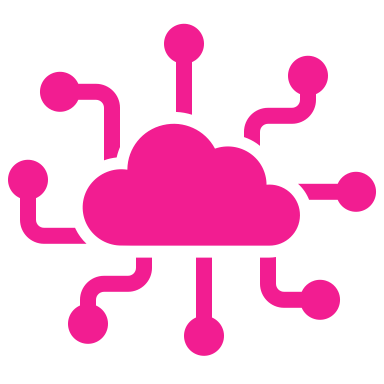 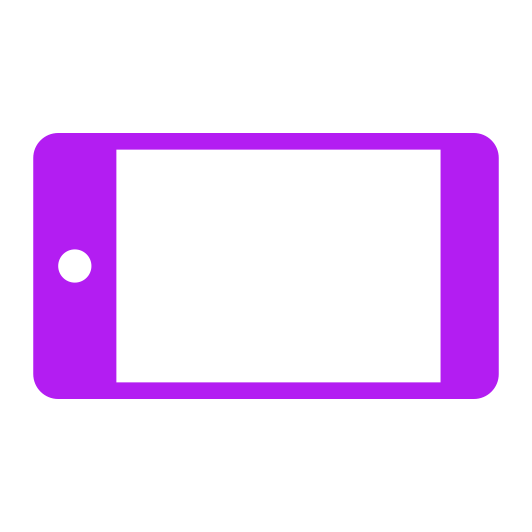 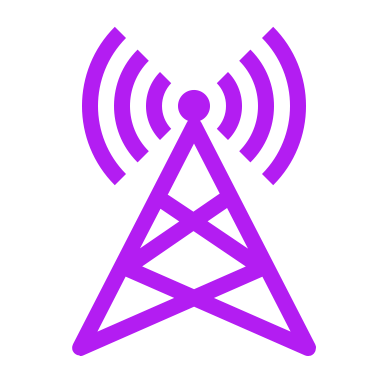 Internet
Radio
Base Station
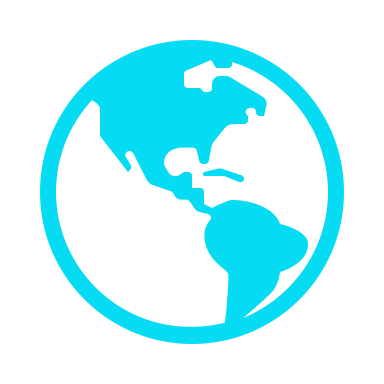 Control
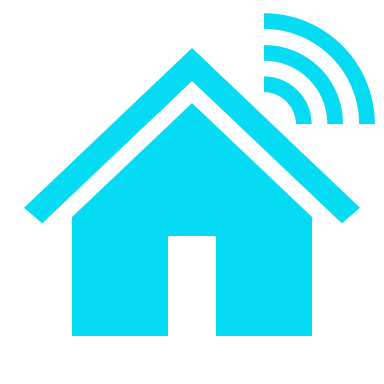 MME
HSS
26 April 2023
alexbeaver.com
Strata
Access Stratum
Non-Access Stratum
Layer 2
Between UE and Base Station
Layer 3 
Between UE and MME
26 April 2023
alexbeaver.com
Radio Resource Control (RRC) Protocol for signaling
Some unencrypted comm before encrypted
Packet Data Convergence Protocol for RRC & User Data
AS
26 April 2023
alexbeaver.com
All communication is integrity checked
After establishing algorithm, all communication encrypted
Key derived from HSS
IMEI always secret
NAS
26 April 2023
alexbeaver.com
Algorithm-Independent
26 April 2023
alexbeaver.com
26 April 2023
alexbeaver.com
Graveyard
26 April 2023
alexbeaver.com
©2010 3GPP™
Keys
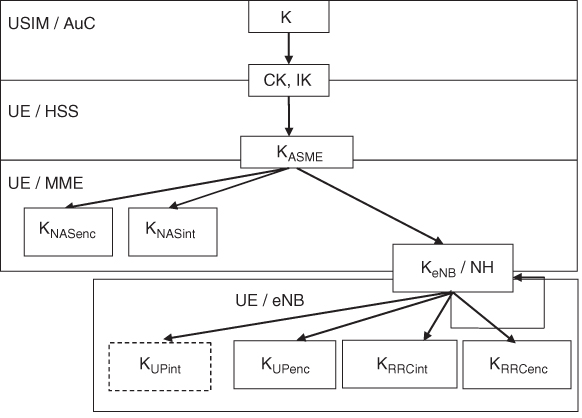 26 April 2023
alexbeaver.com
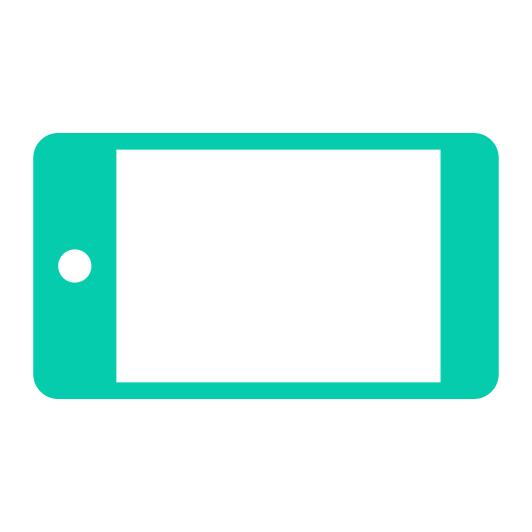 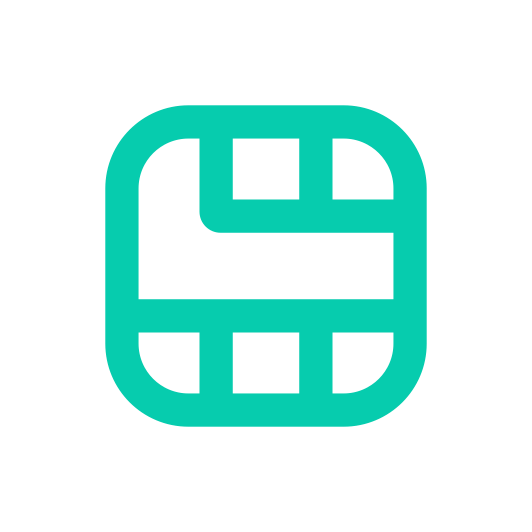 Attach Request
PLMN Identity
   MCC
   MNC
 Cell ID
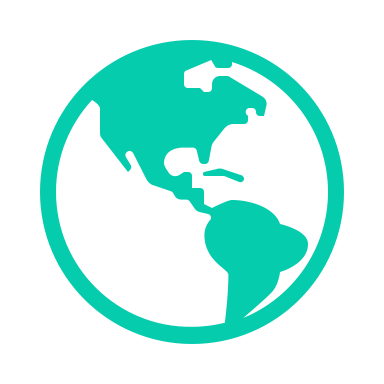 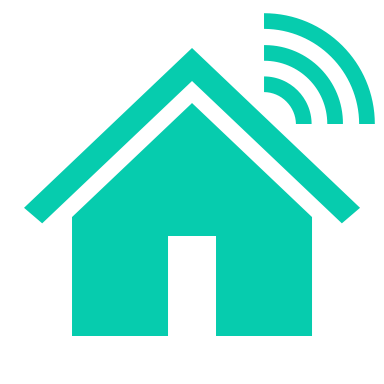 26 April 2023
alexbeaver.com
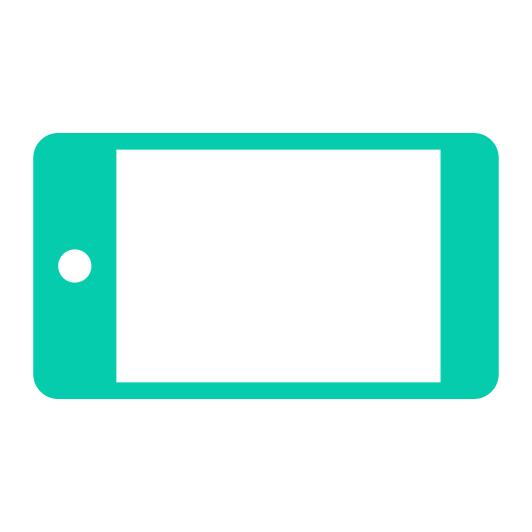 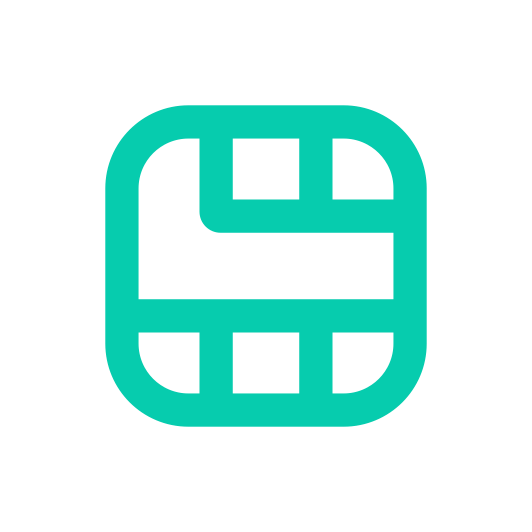 AUTH INFO REQ
IMSI
Serving Network
Establishes
A device is legitimate
The serving network is allowed
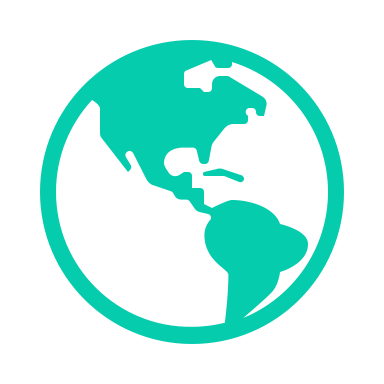 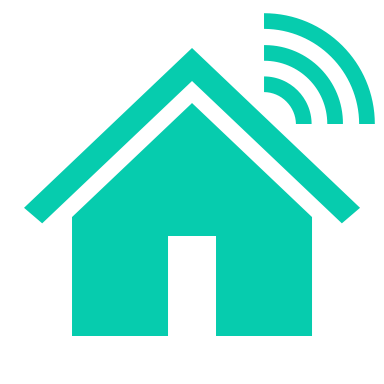 EPS AV
26 April 2023
alexbeaver.com
Data that is used to authenticate
Contains
IMSI
Local Key (KASME)
RAND
SEQ (Sequence)
AVAuthentication Vector
26 April 2023
alexbeaver.com
©2009 3GPP™
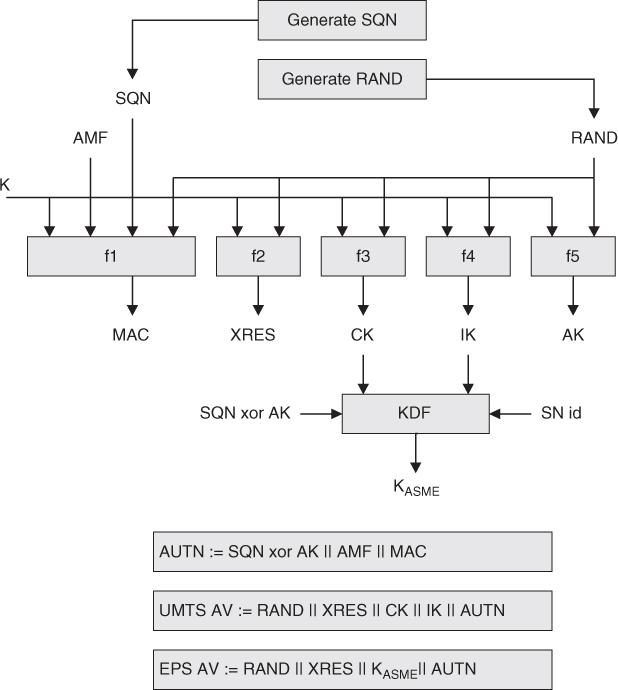 26 April 2023
alexbeaver.com
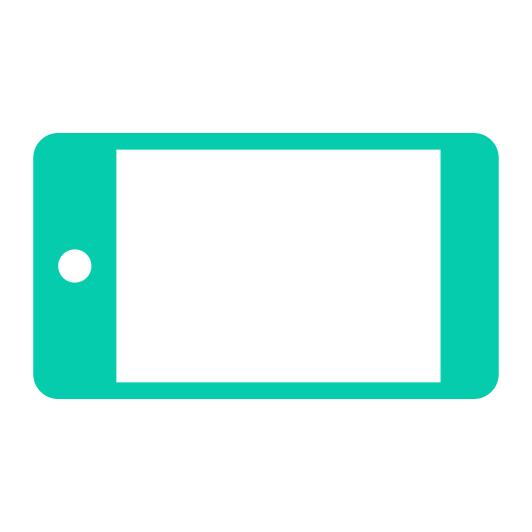 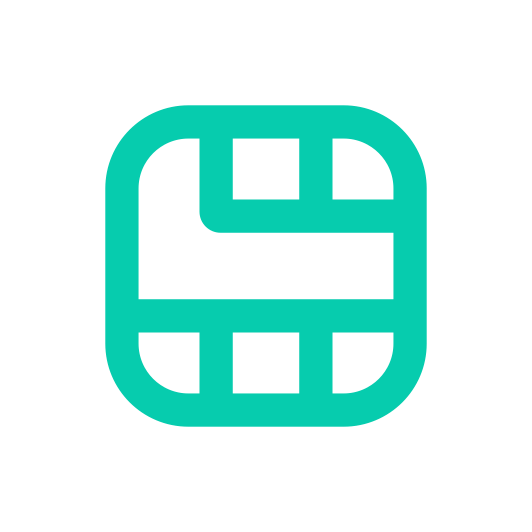 AUTH INFO Answer
Random Number (RAND)
Expected Response (XRES)
Authentication Vector (AUTN)
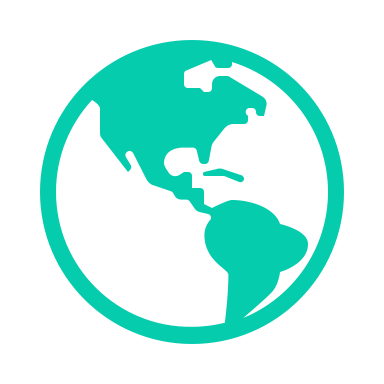 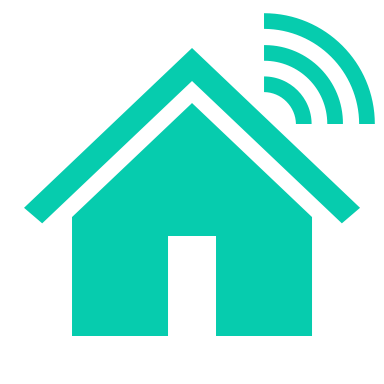 EPS AV
26 April 2023
alexbeaver.com
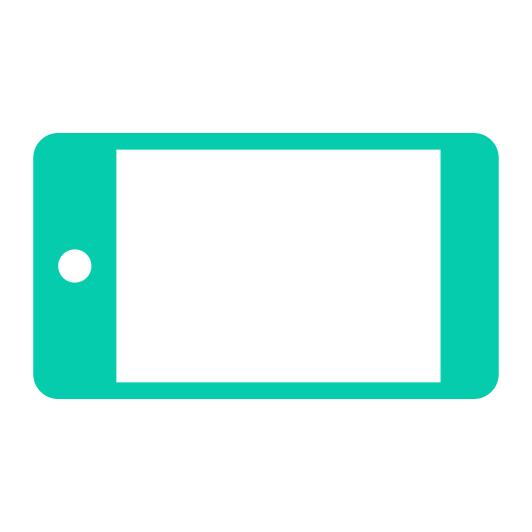 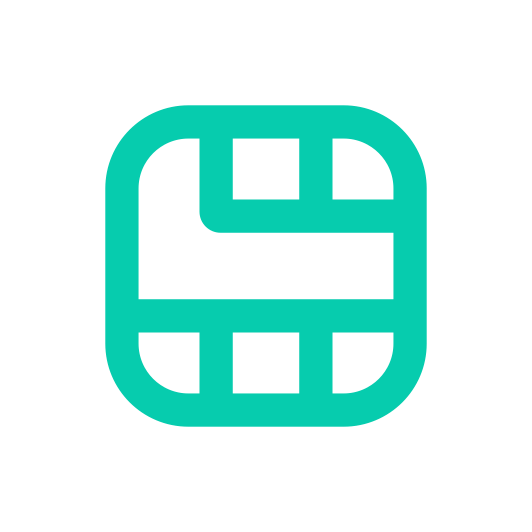 AUTH Req
Random Number (RAND)
Authentication Vector (AUTN)
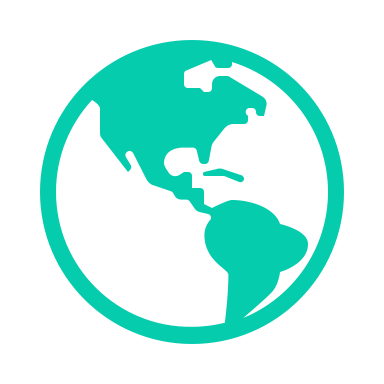 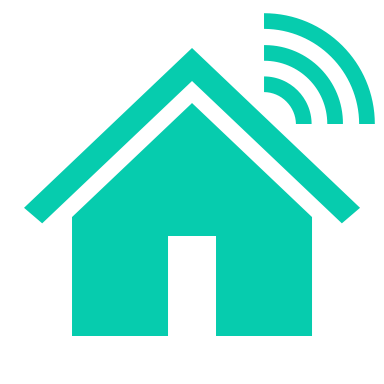 26 April 2023
alexbeaver.com
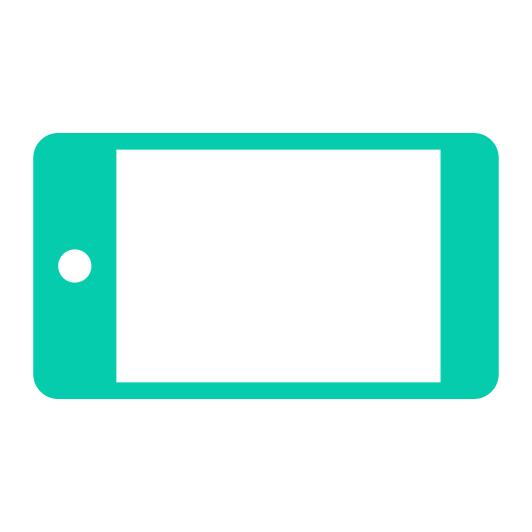 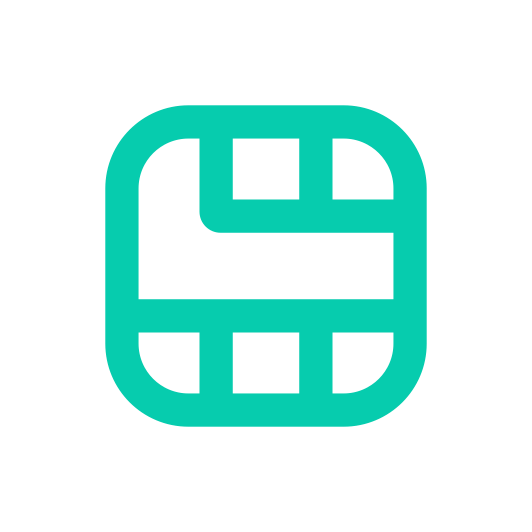 AUTH Req
Random Number (RAND)
Authentication Vector (AUTN)
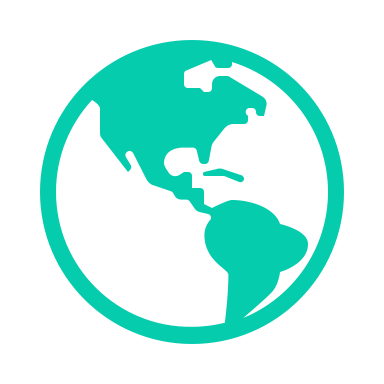 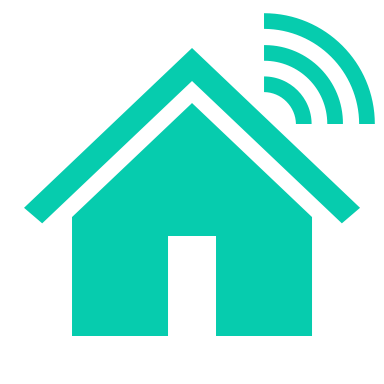 Verify AUTN
Compute RES
Compute CK and IK
Cipher Key and Integrity Key
26 April 2023
alexbeaver.com
©2009 3GPP™
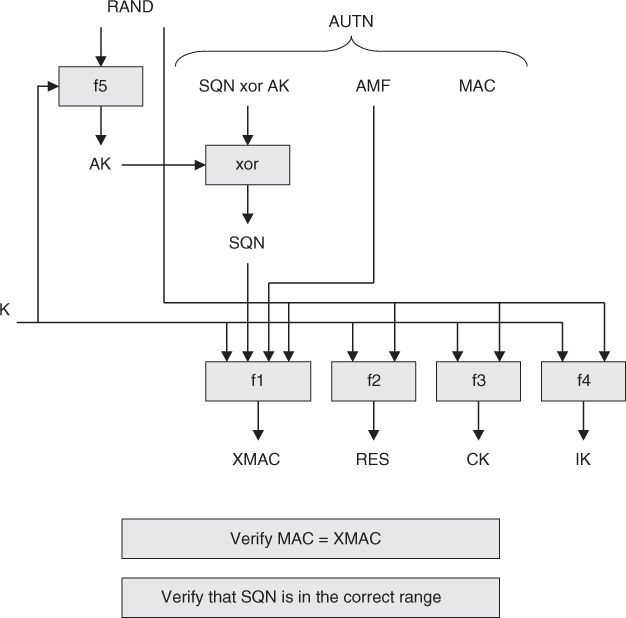 26 April 2023
alexbeaver.com
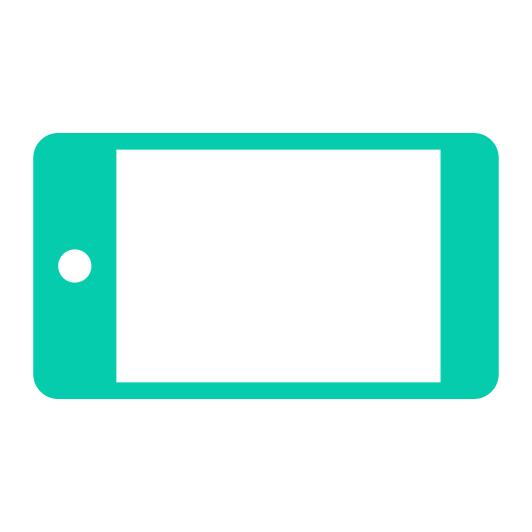 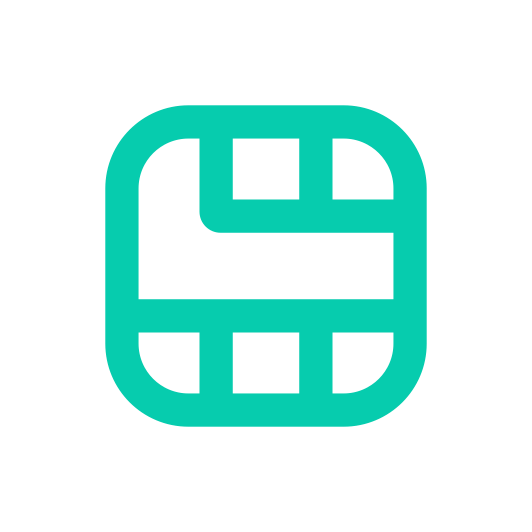 RES
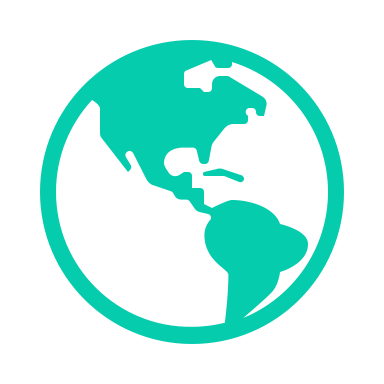 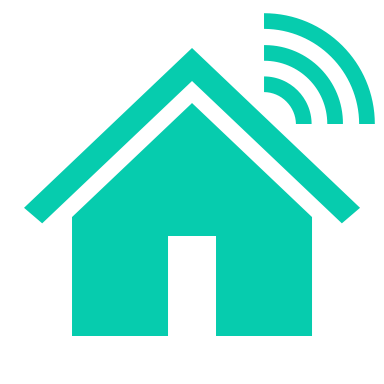 Compute KASME
26 April 2023
alexbeaver.com
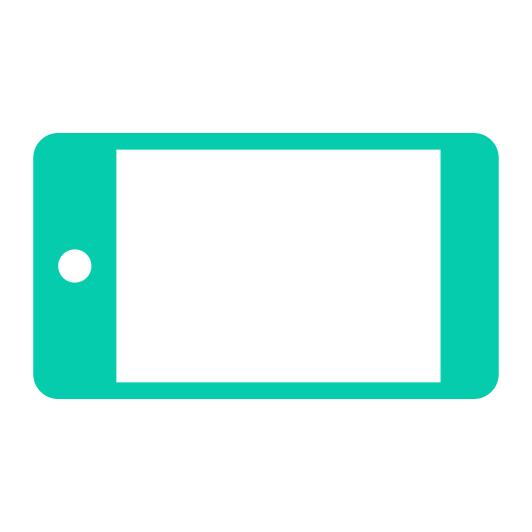 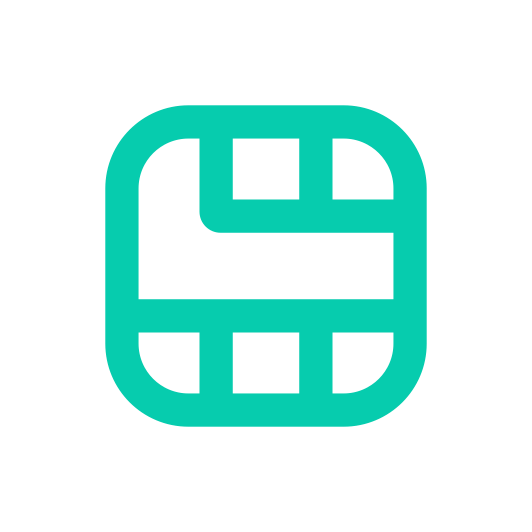 RES
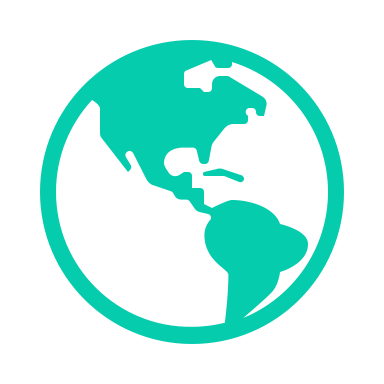 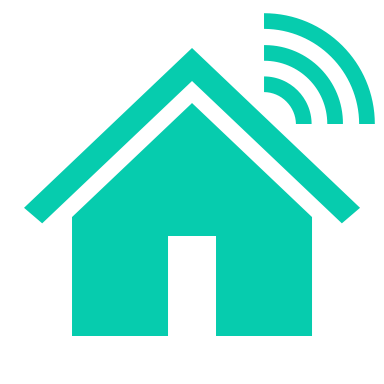 Compare Expected RES (XRES) and RES
26 April 2023
alexbeaver.com
Radios are unreliable
No SQN can be used twice
Once AUTN has been verified, will not accept same SQN with different AUTN
Must allow for out-of-order
Reject on time elapsed or large gap
Sequence (SQN)
26 April 2023
alexbeaver.com